SPOR BİLİMLERİ FAKÜLTESİ

REKREASYON BÖLÜMÜ

2022
İÇERİK
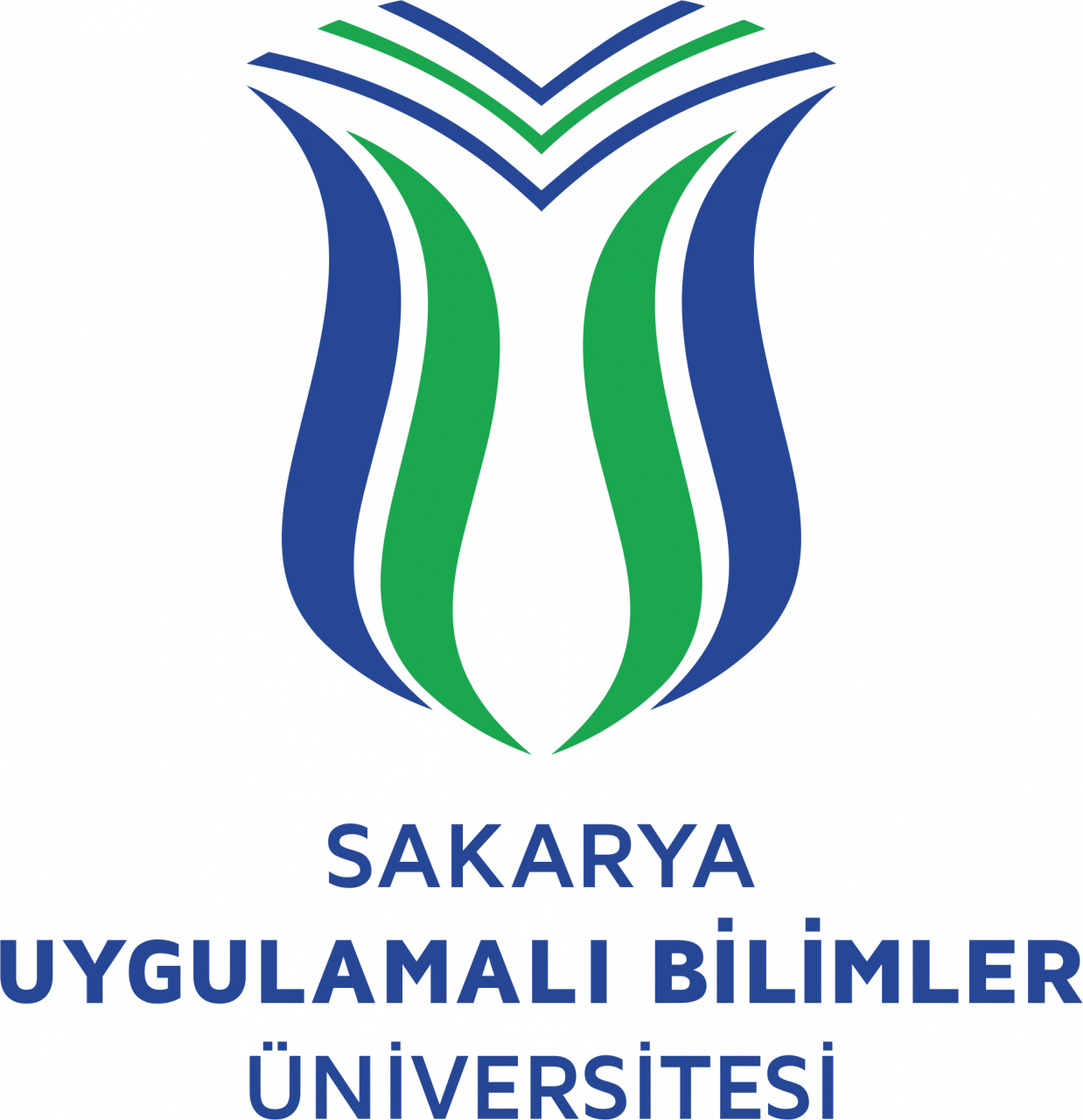 İÇERİK
BÖLÜM HAKKINDA

KOMİSYONLAR

BÖLÜM DANIŞMA KURULU

EĞİTİM- ÖĞRETİM

STRATEJİK AMAÇLAR

SONUÇ VE DEĞERLENDİRME
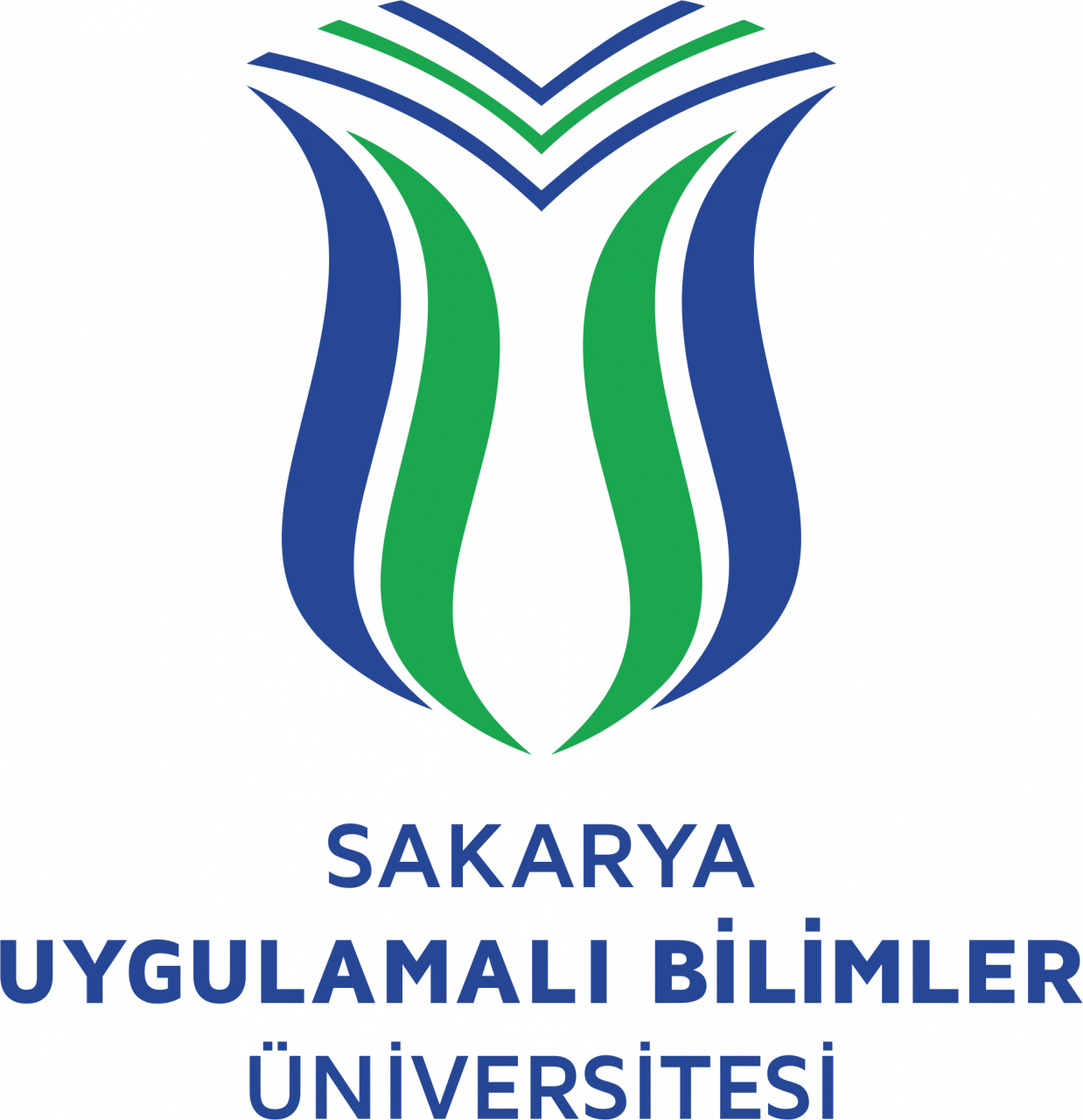 ÜNİVERSİTEMİZİN VE FAKÜLTEMİZİN MİSYON-VİZYONUNA BAĞLI KALARAK BÖLÜM MİSYON-VİZYONUMUZ YENİLENDİ
İÇERİK
YENİ
MİSYONUMUZ
Rekreasyon alanında küresel anlamda sosyal, bilimsel ve kültürel gelişmeleri takip edebilen, evrensel bilgiyi ve yetkinliklerini beceri ile sentezleyip uygulayabilen, toplumun sağlıklı yaşam bilincinin oluşturulmasında serbest zamanı etkili ve verimli kullanabilme alışkanlığının kazanılmasına öncülük edebilen ve analitik düşünen çağdaş rekreasyon uzmanları yetiştirmektir.


VİZYONUMUZ
Topluma serbest zamanı nitelikli değerlendirebilme farkındalığını aşılayabilen; rekreasyon uzmanlık alanlarında ihtiyaç analizi, planlama, yürütme, liderlik etme ve çözüm üretme becerilerini sahaya yansıtabilen; en az bir sportif branşı uygulayabilme, aktarabilme ve yönetebilme yetkinliğinde; alana özgü ihtiyaçları bilimsel gelişim ve dönüşüm çerçevesinde yordayarak kendini sürekli yenileyebilme yeterliliğine sahip rekreasyon uzmanları yetiştiren bir bölüm olmaktır.
BÖLÜM HAKKINDA
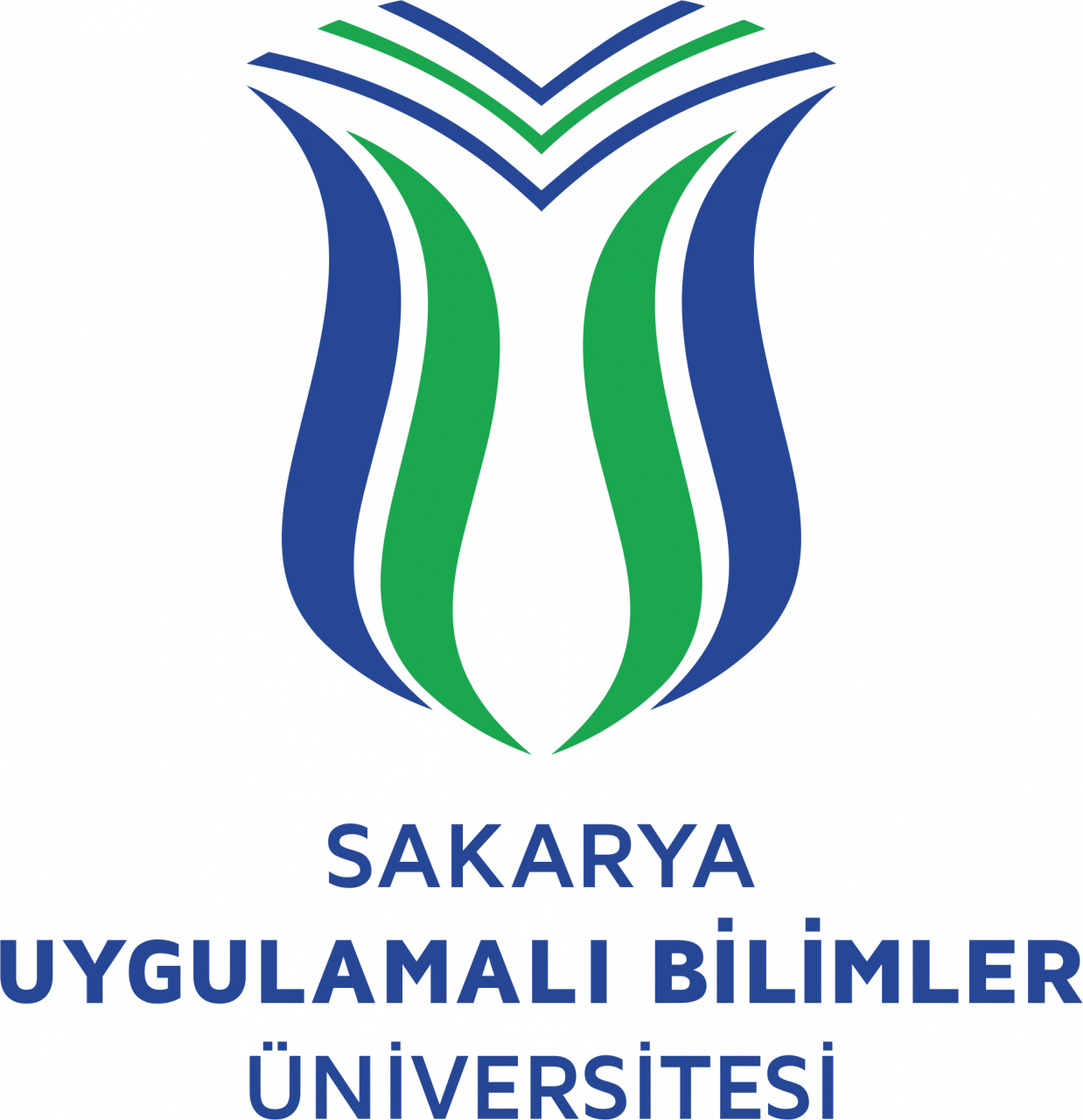 MEVCUT ÖĞRETİM ELEMANI SAYILARIMIZ
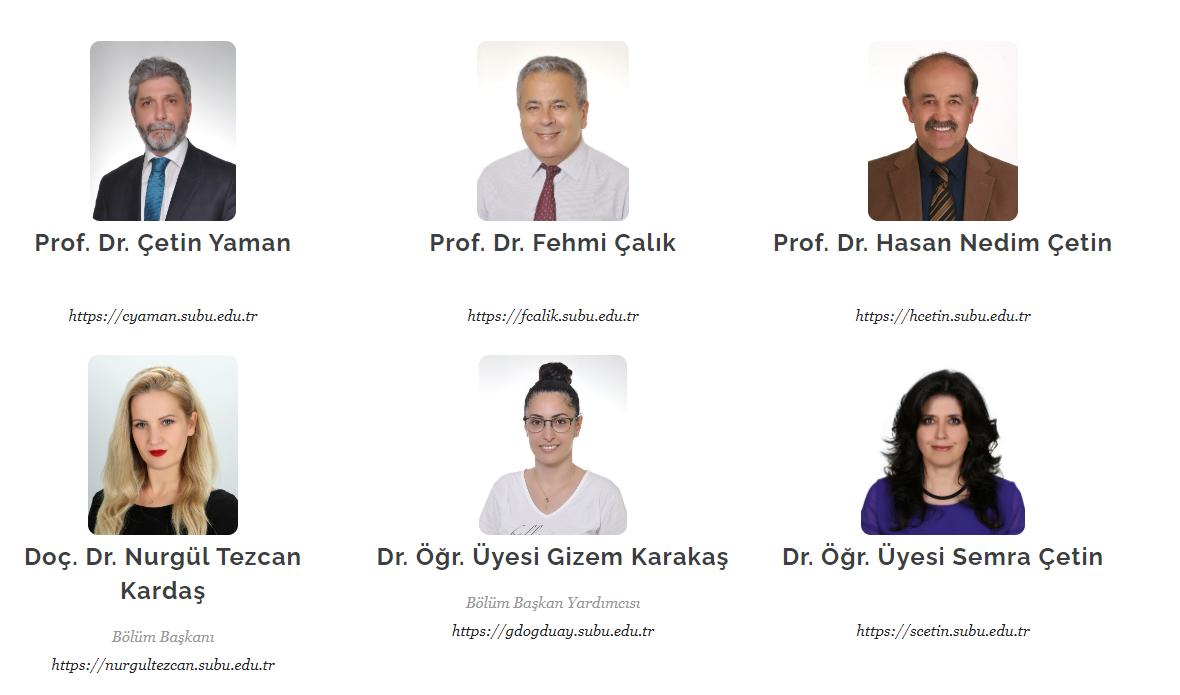 3 PROFESÖR

1 
DOÇENT

2 
DR. ÖĞR. ÜYESİ
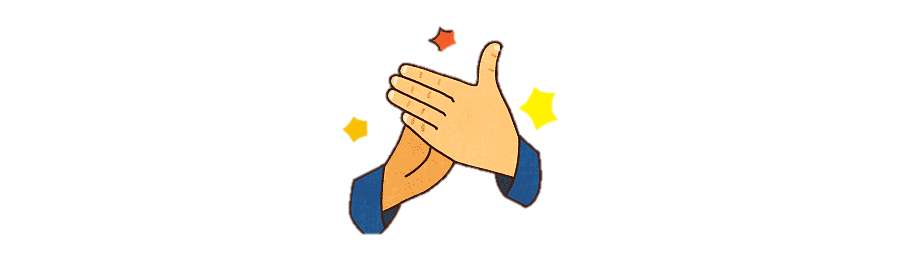 Ünvanda yükseldi
BÖLÜM HAKKINDA
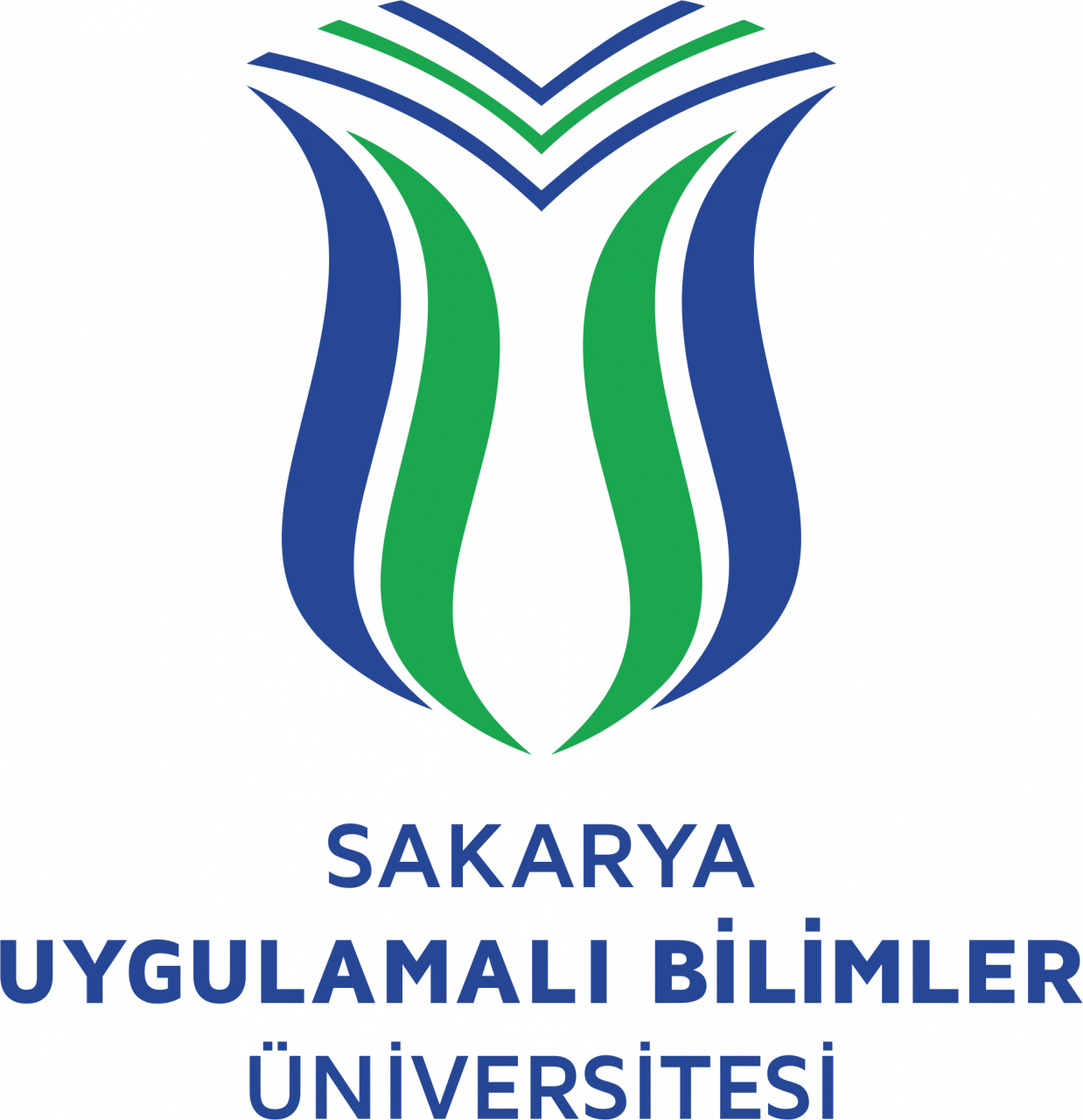 MEVCUT ÖĞRETİM ELEMANI SAYILARIMIZ
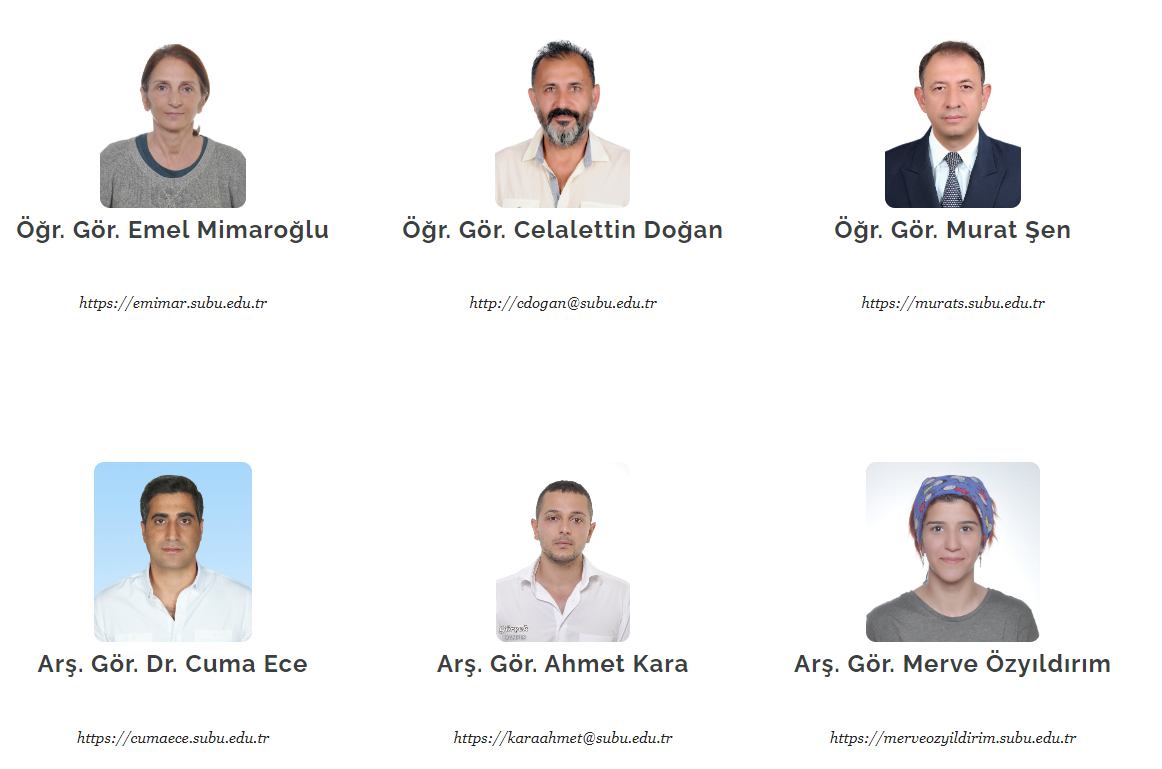 3 
ÖĞR.GÖR.

1 
ARŞ.GÖR.DR.

2 
ARŞ. GÖR.
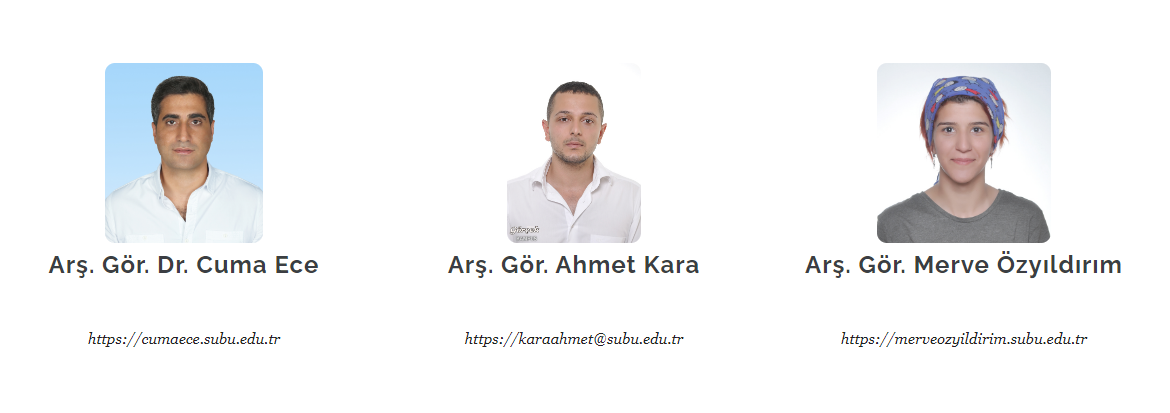 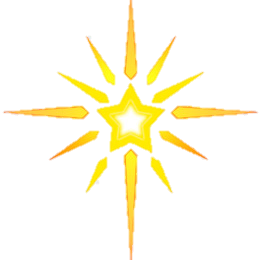 Aramıza Katıldı
BÖLÜM HAKKINDA
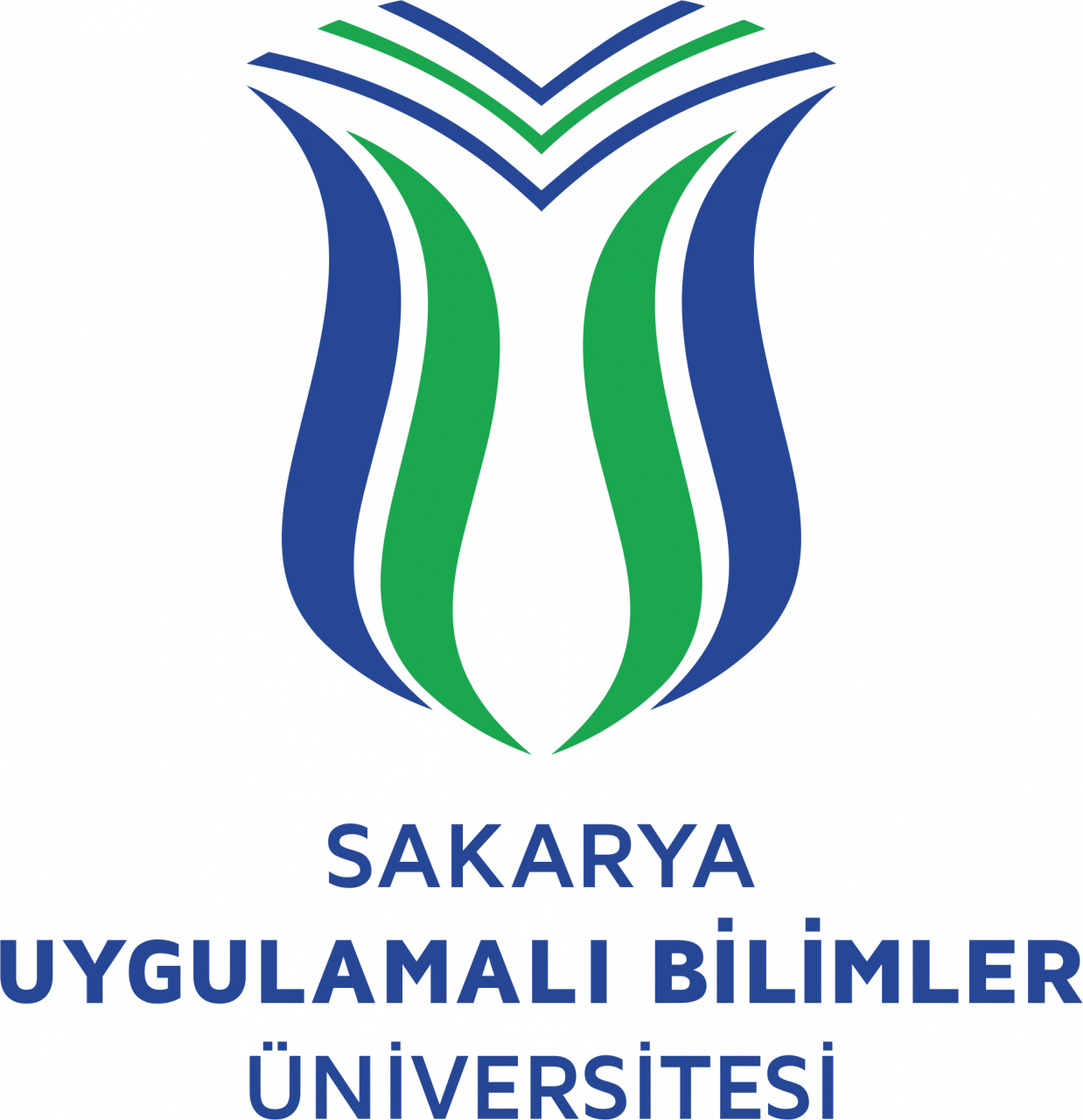 MEVCUT ÖĞRENCİ SAYILARIMIZ
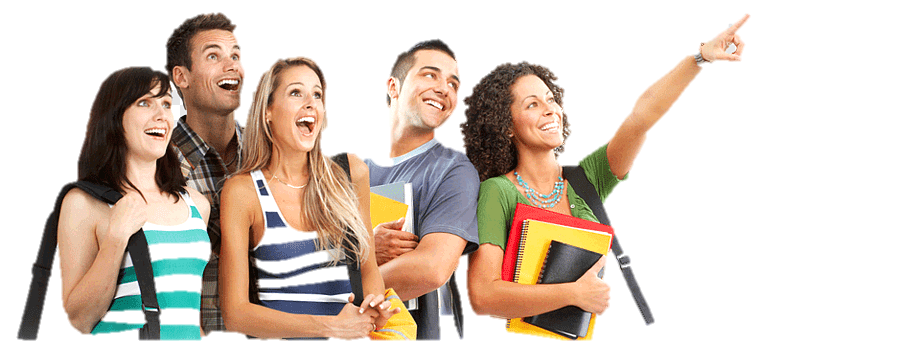 BÖLÜM HAKKINDA
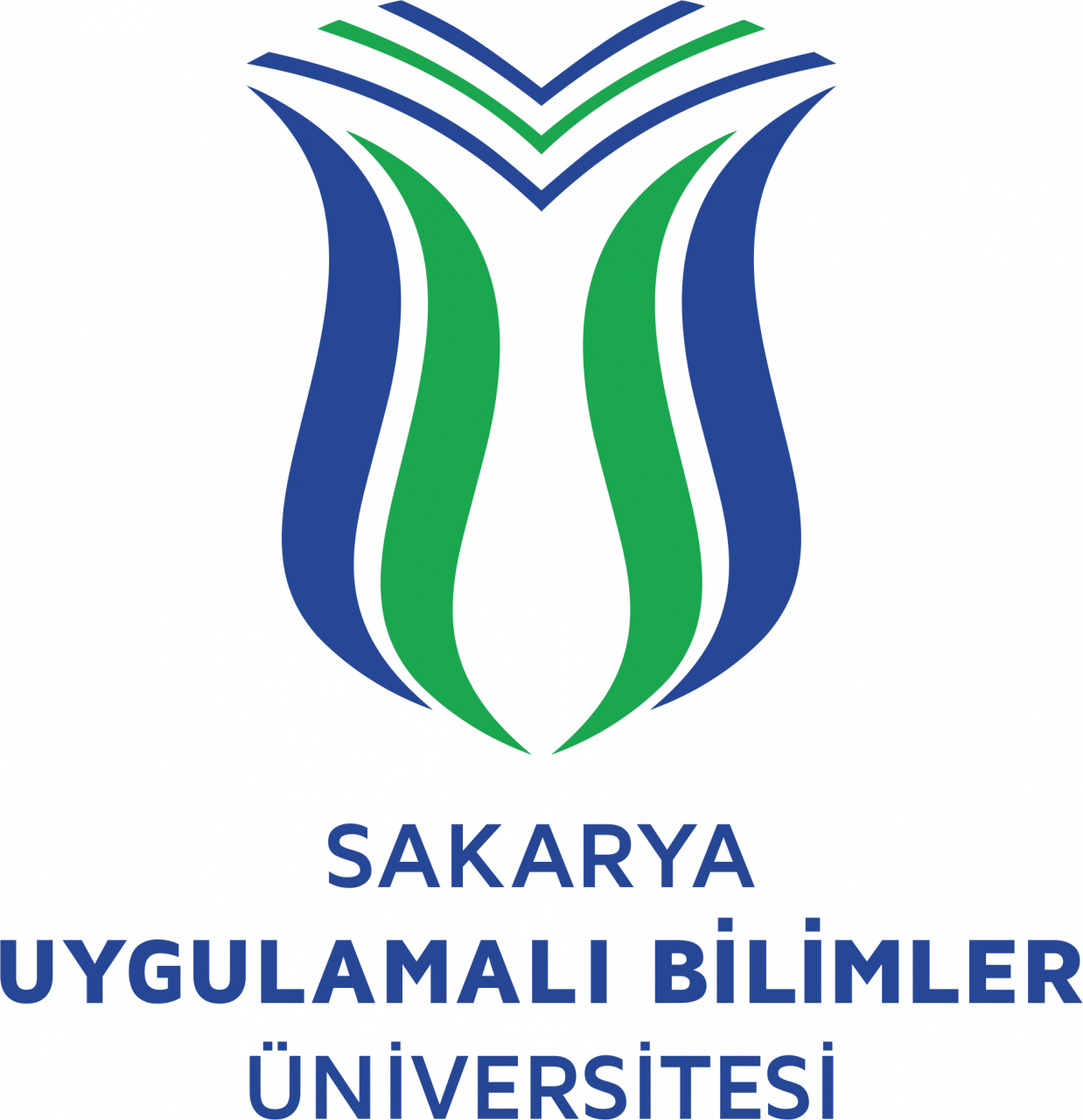 AKREDİTASYONA BAŞVURU YAPILDI VE İHTİYAÇ DOĞRULTUSUNDA AKREDİTASYON KOMİSYONU KURULDU
Akreditasyon Komisyonu
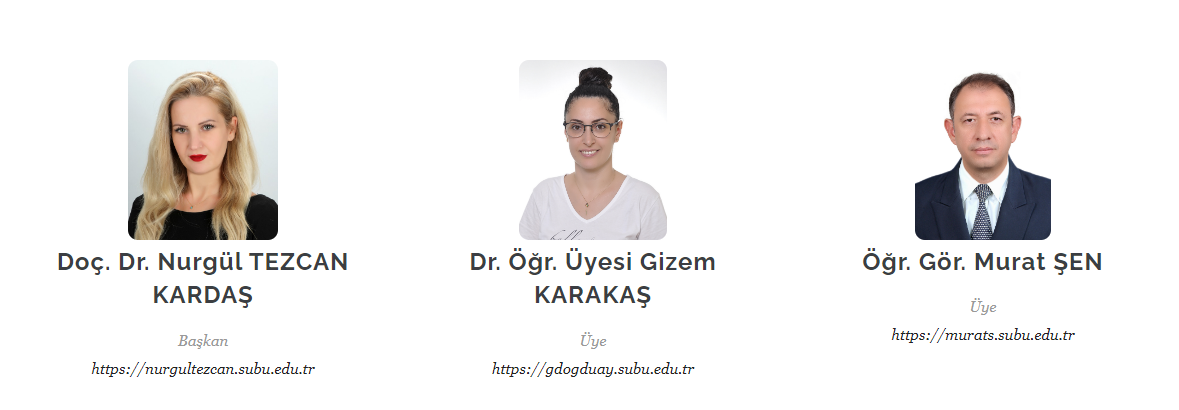 KOMİSYONLAR
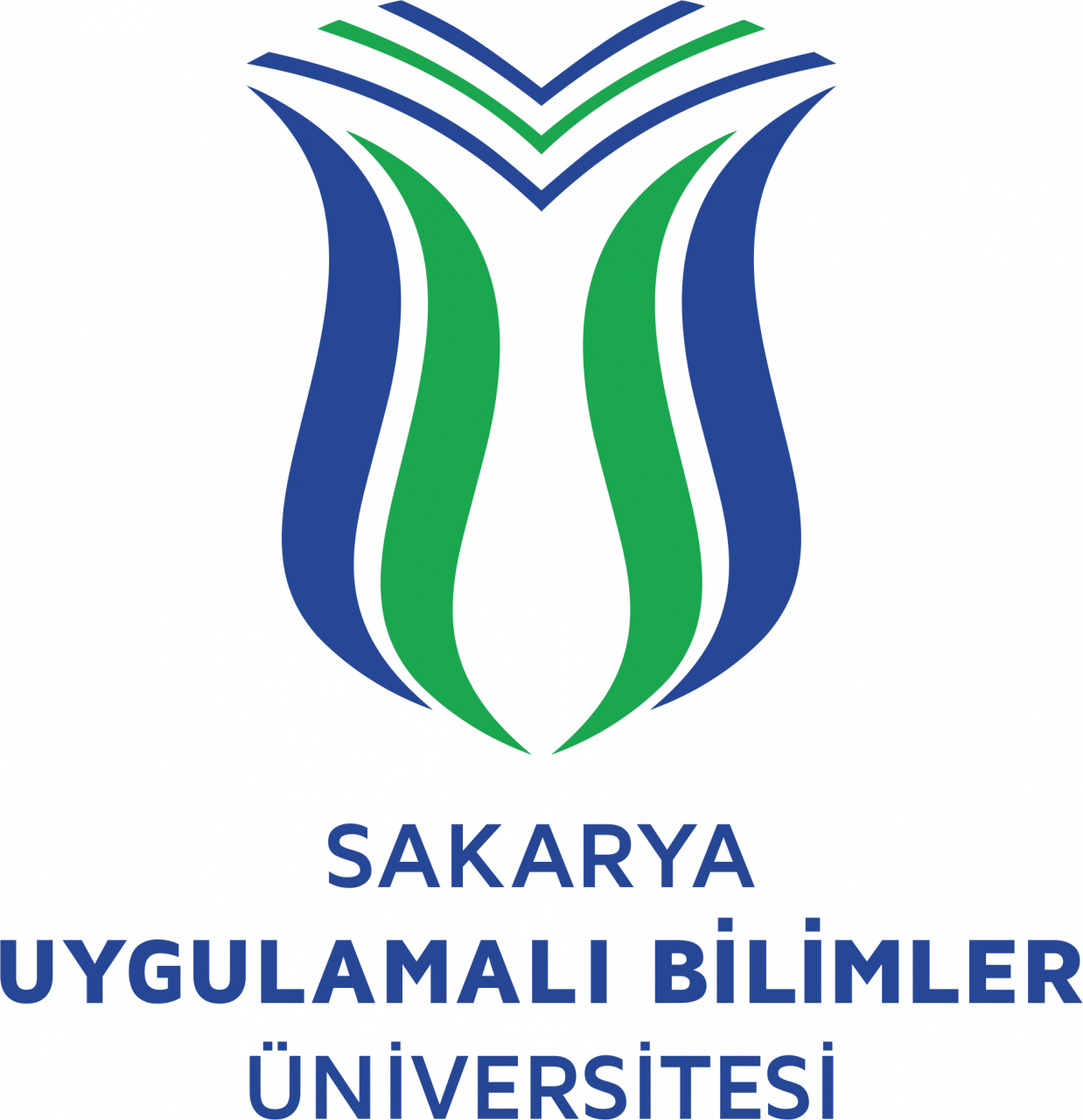 TÜM KOMİSYONLAR GÜNCELLENDİ
Akademik Teşvik Komisyonu
Mezuniyet Komisyonu
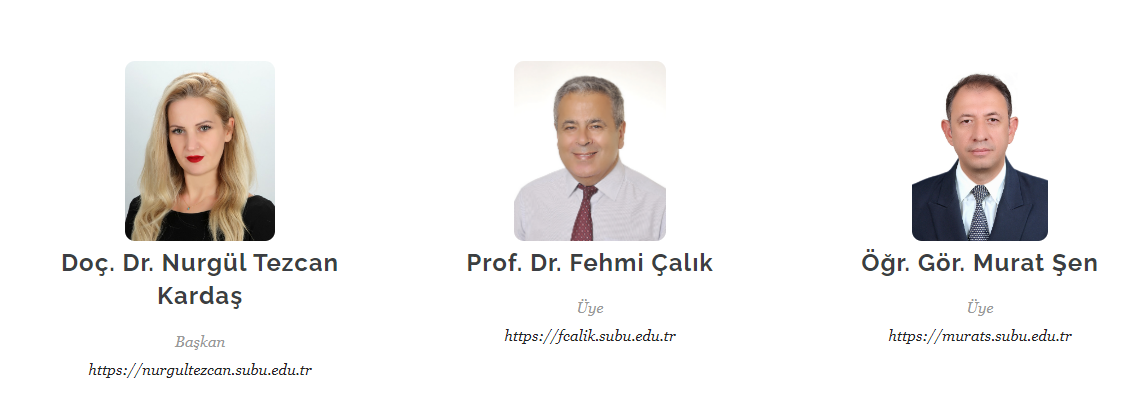 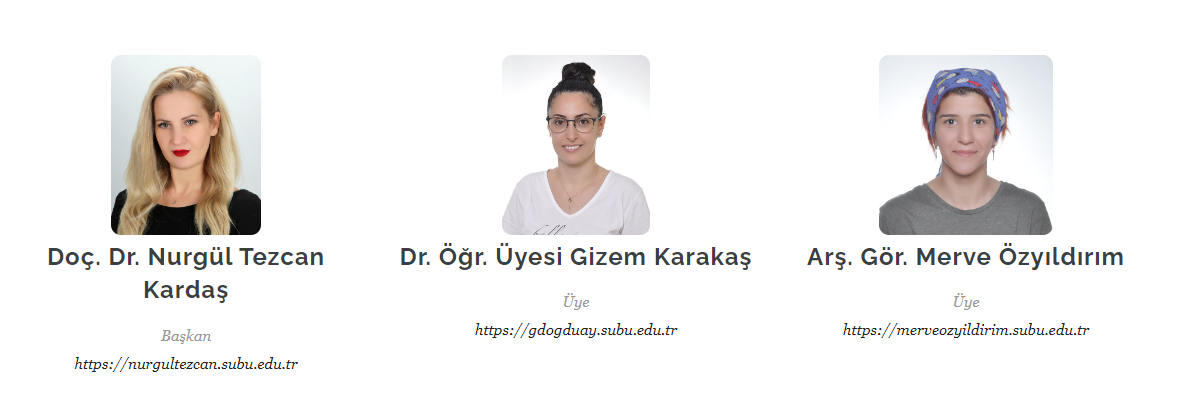 İntibak Komisyonu
Uygulamalı Eğitimler Komisyonu
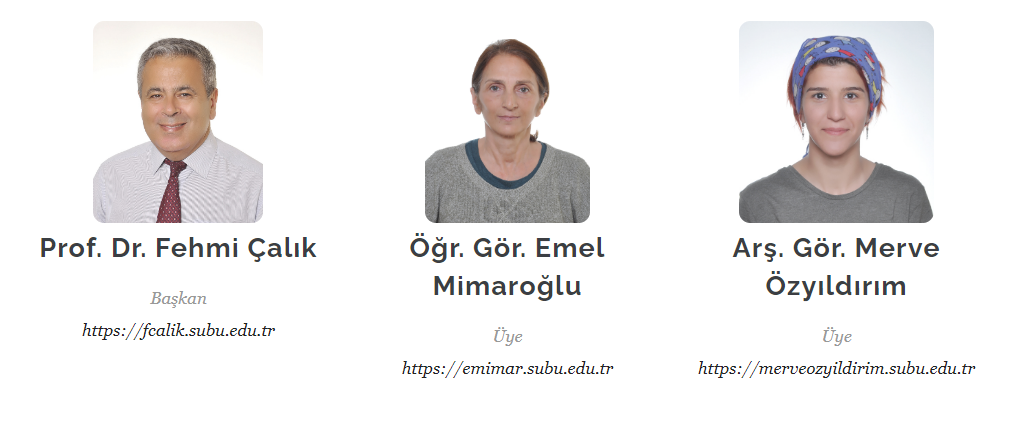 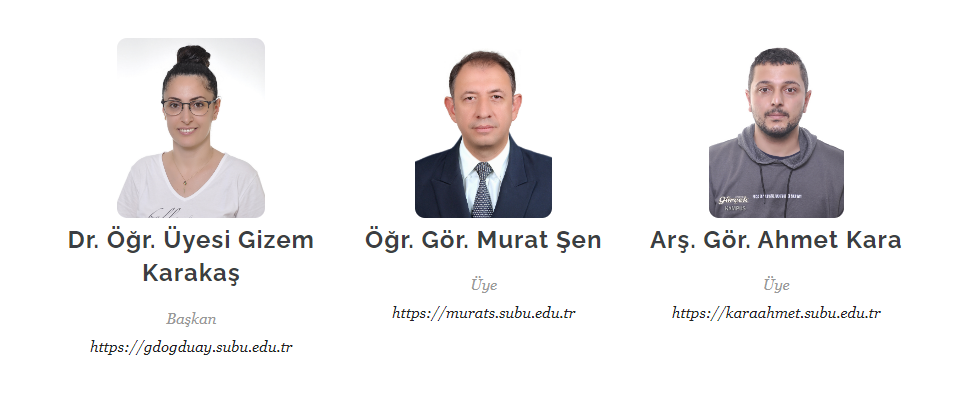 KOMİSYONLAR
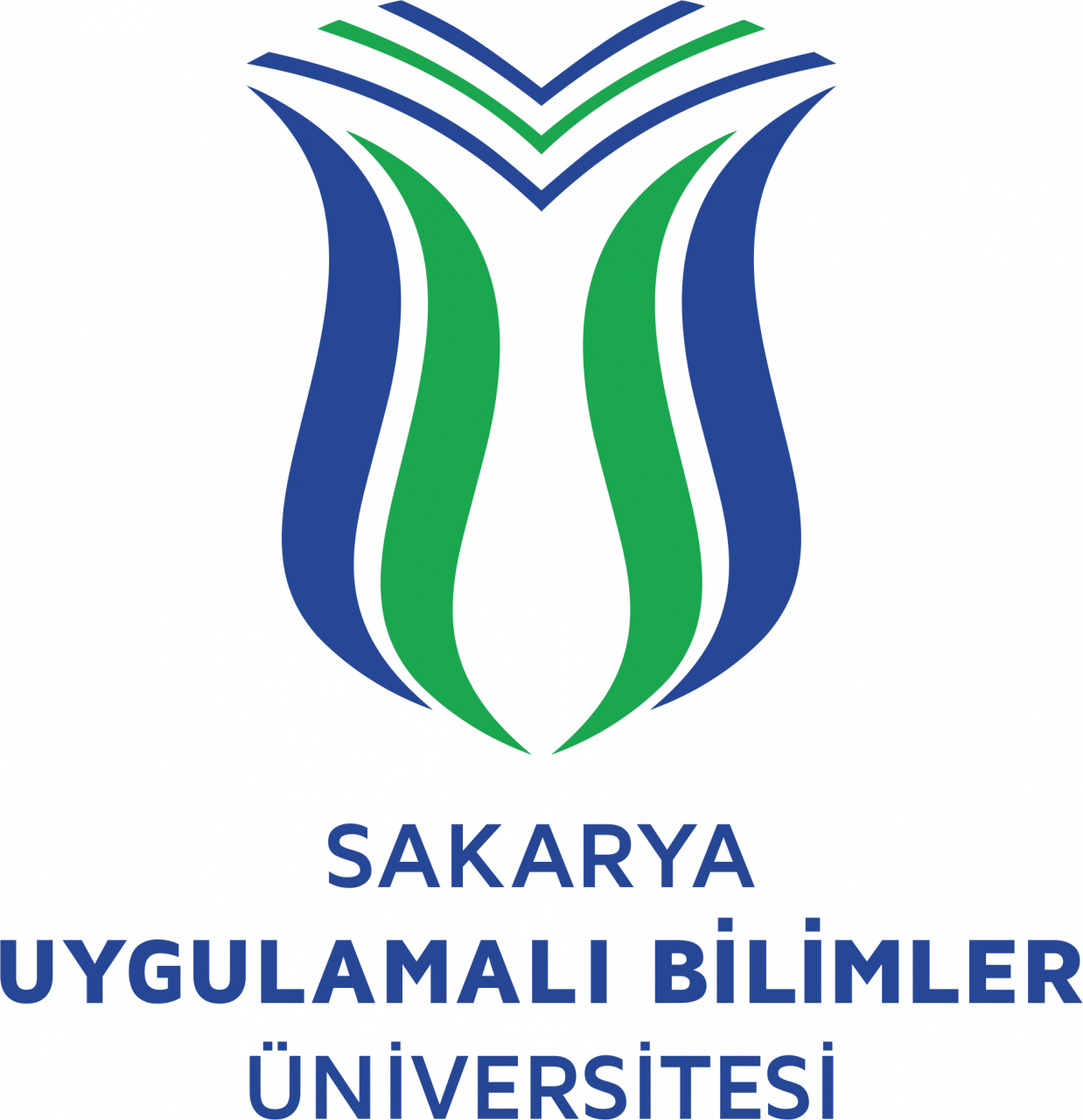 BİRİMİN İHTİYAÇLARI DOĞRULTUSUNDA ‘’BÖLÜM DANIŞMA KURULU’’ YENİLENDİ
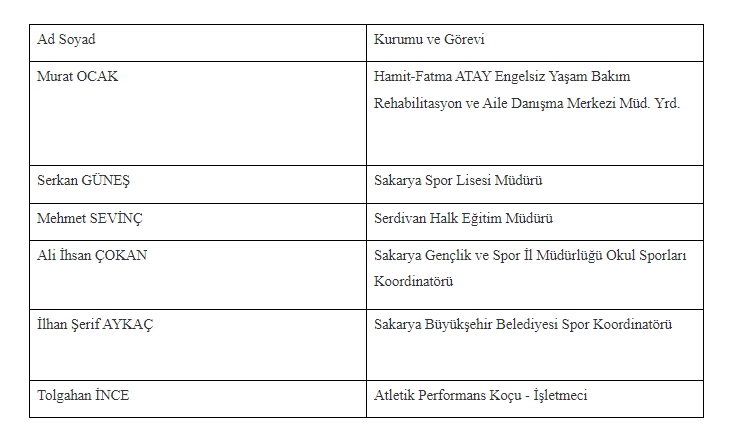 BÖLÜM DANIŞMA KURULU
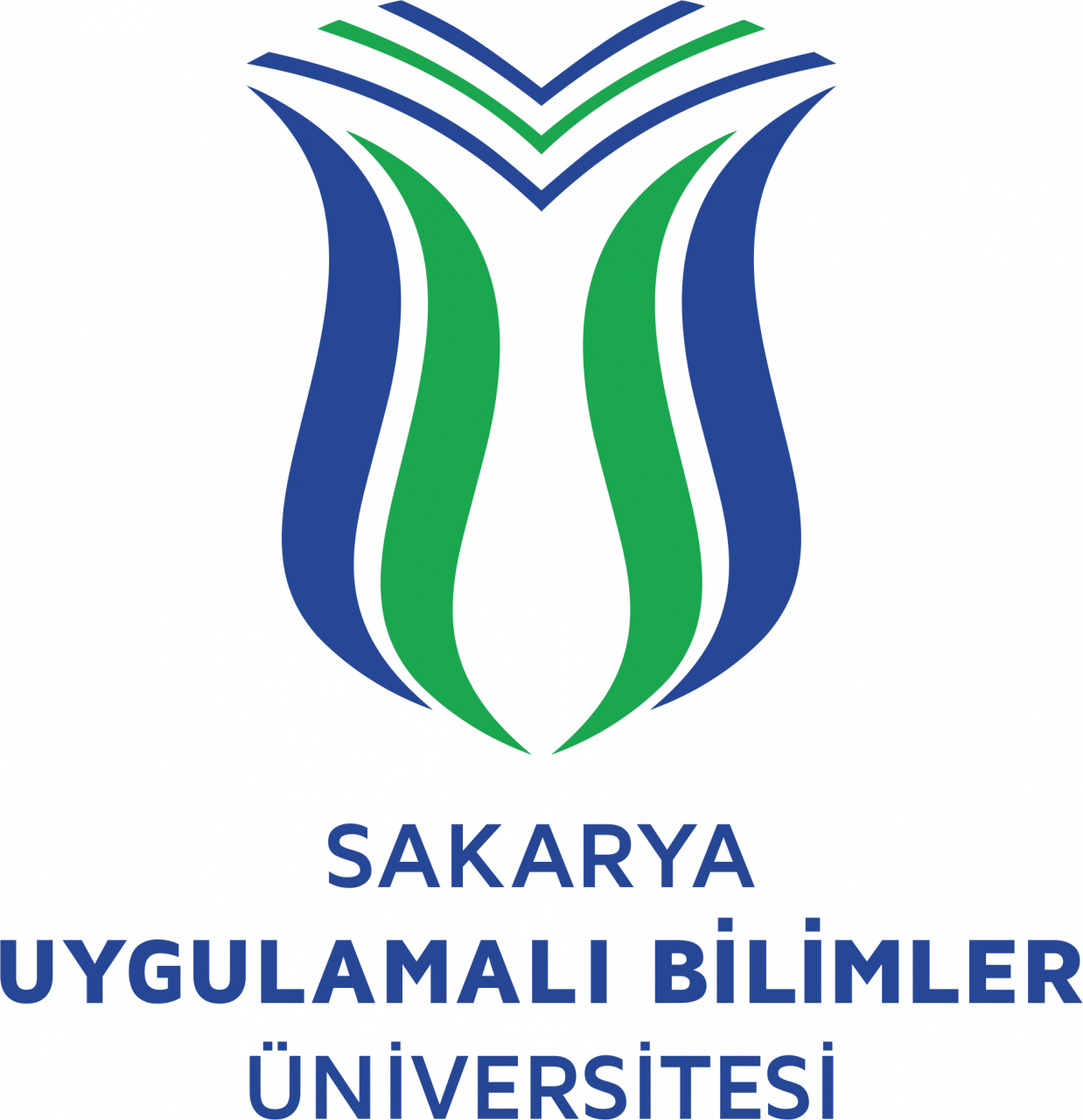 AKADEMİK DANIŞMANLIK DAĞILIMLARI GÜNCELLENDİ
EĞİTİM- ÖĞRETİM
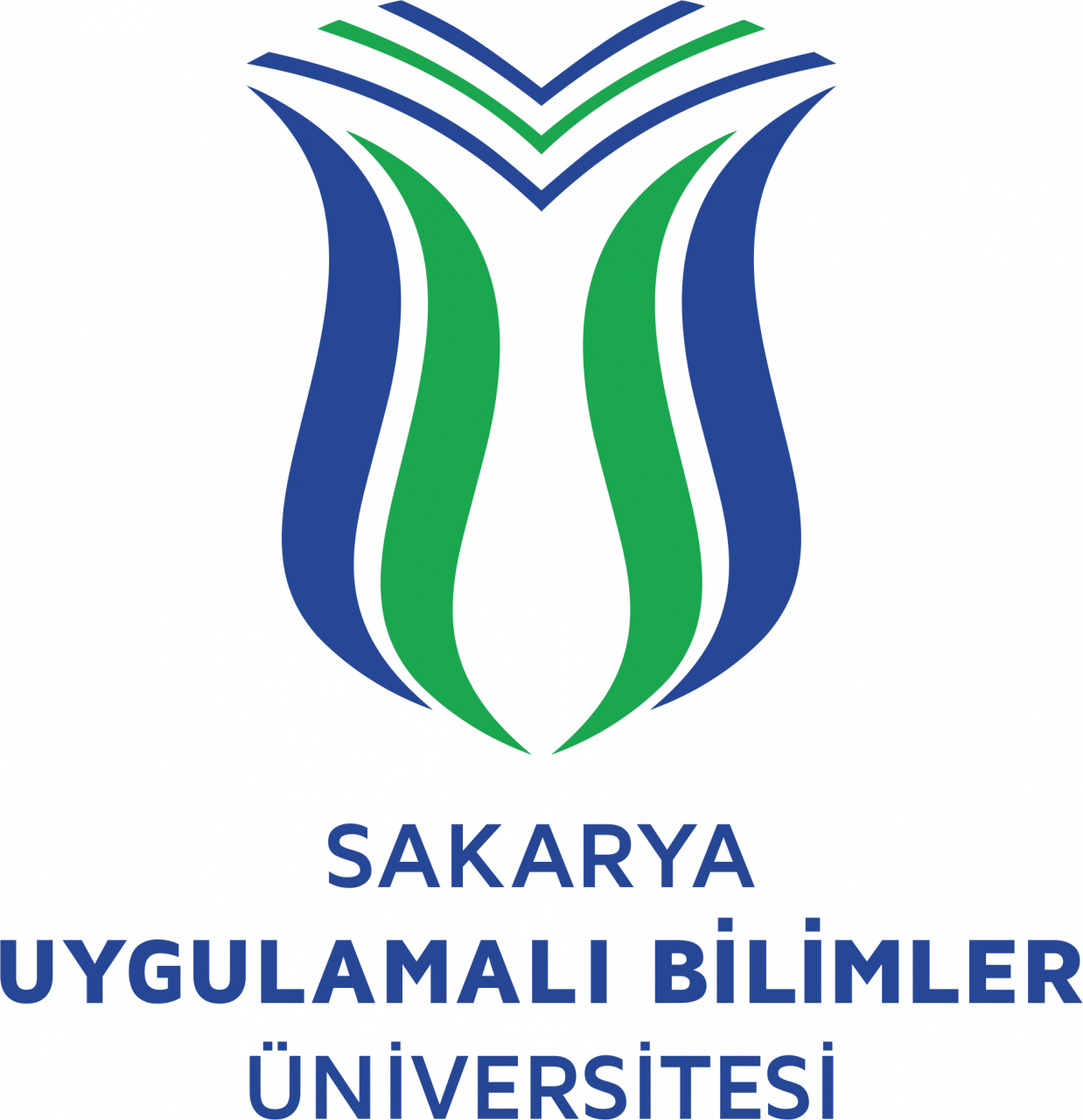 PROGRAMIN KALİTESİNİ ARTTIRMAK AMACI İLE SEKİZ YARIYILLIK EĞİTİM PROGRAMI REVİZE EDİLDİ
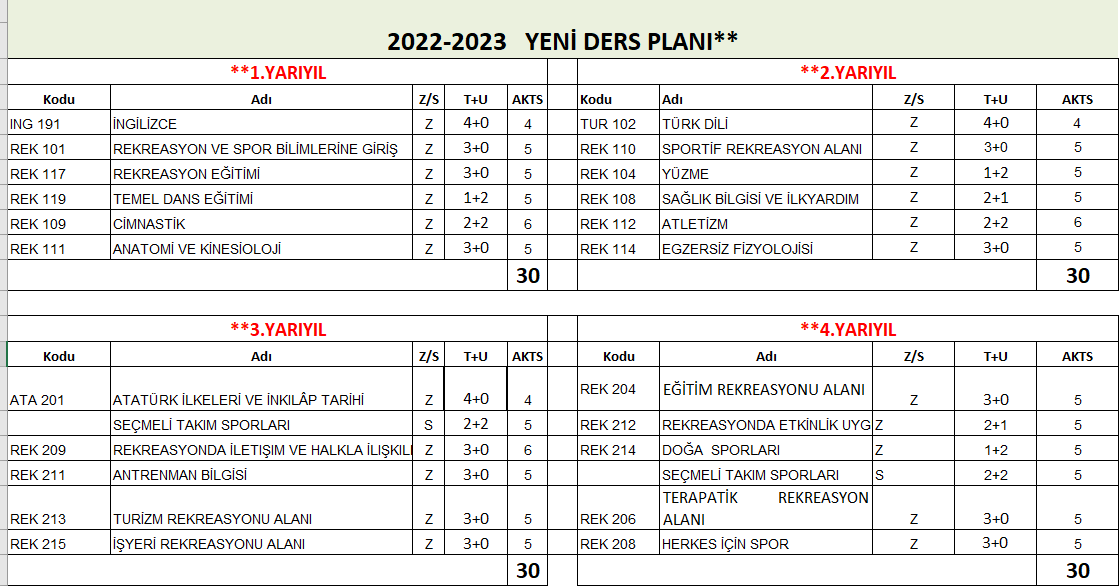 EĞİTİM- ÖĞRETİM
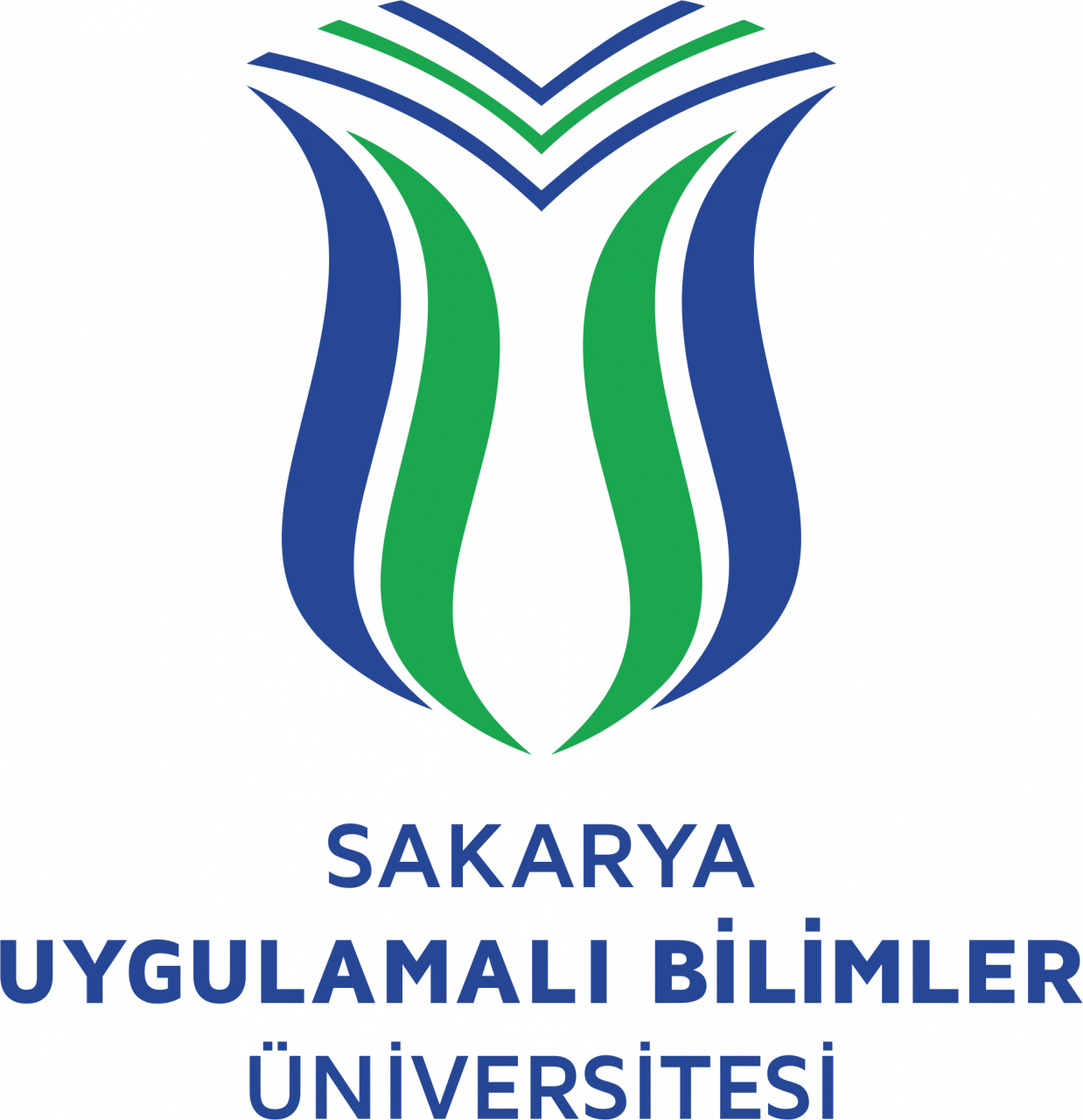 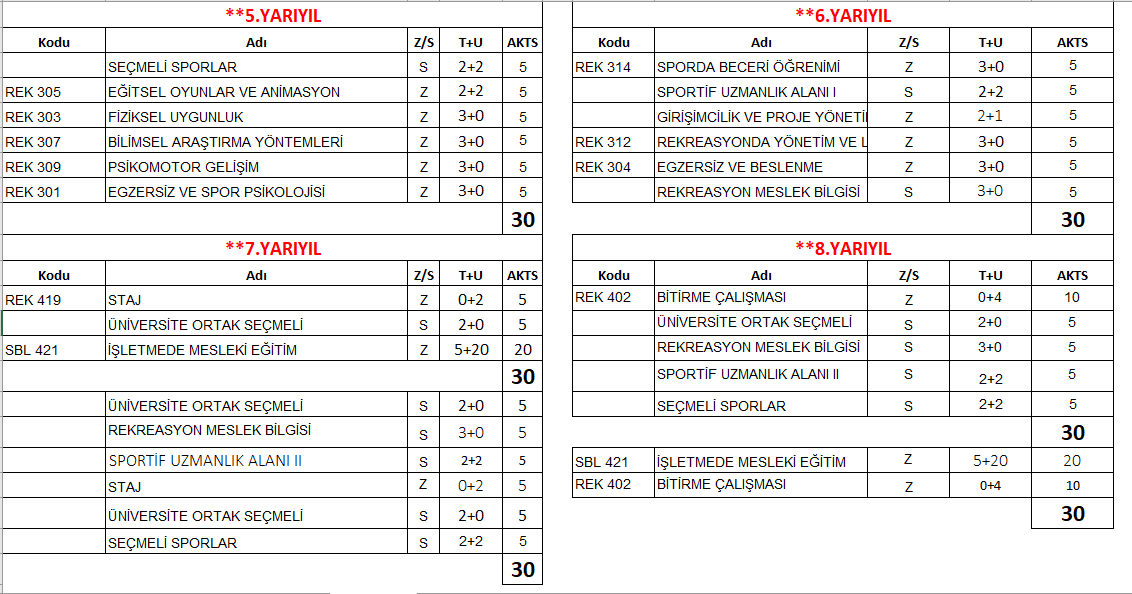 EĞİTİM- ÖĞRETİM
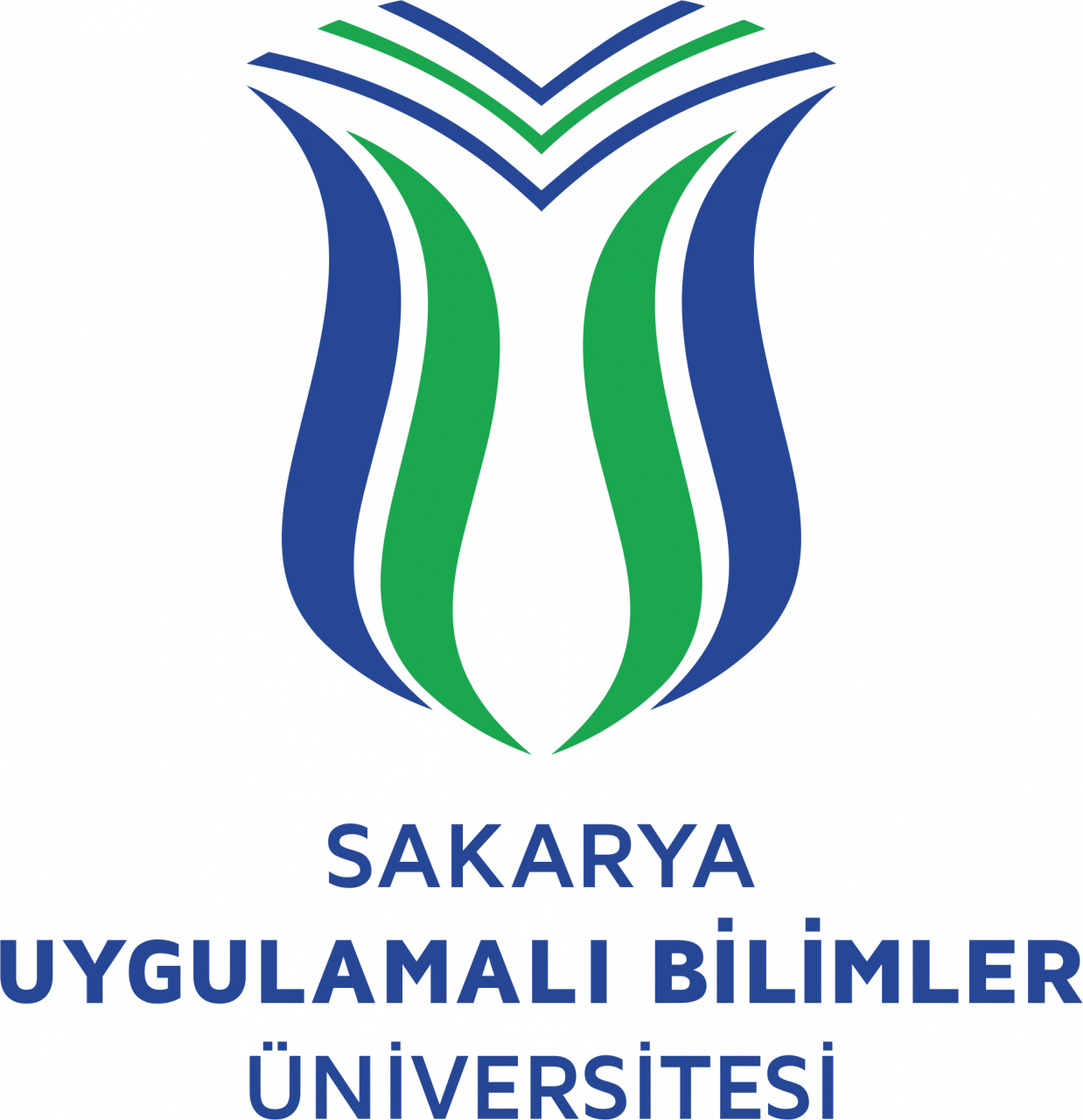 BÖLÜM ÖĞRETİM ELEMANLARININ GÖRÜŞLERİ DOĞRULTUSUNDA MESLEK BİLGİSİ DERS HAVUZU OLUŞTURULDU
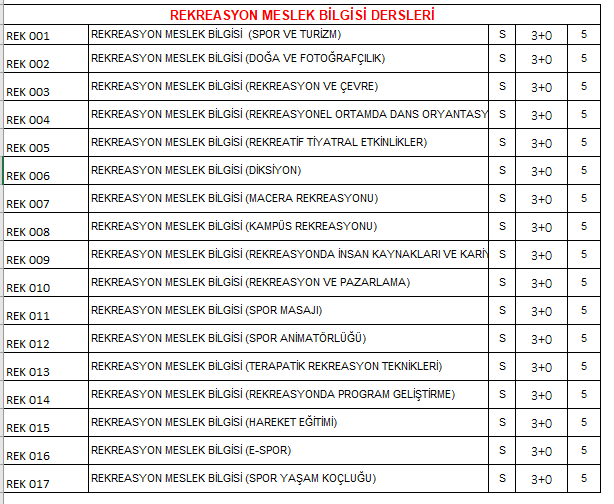 EĞİTİM- ÖĞRETİM
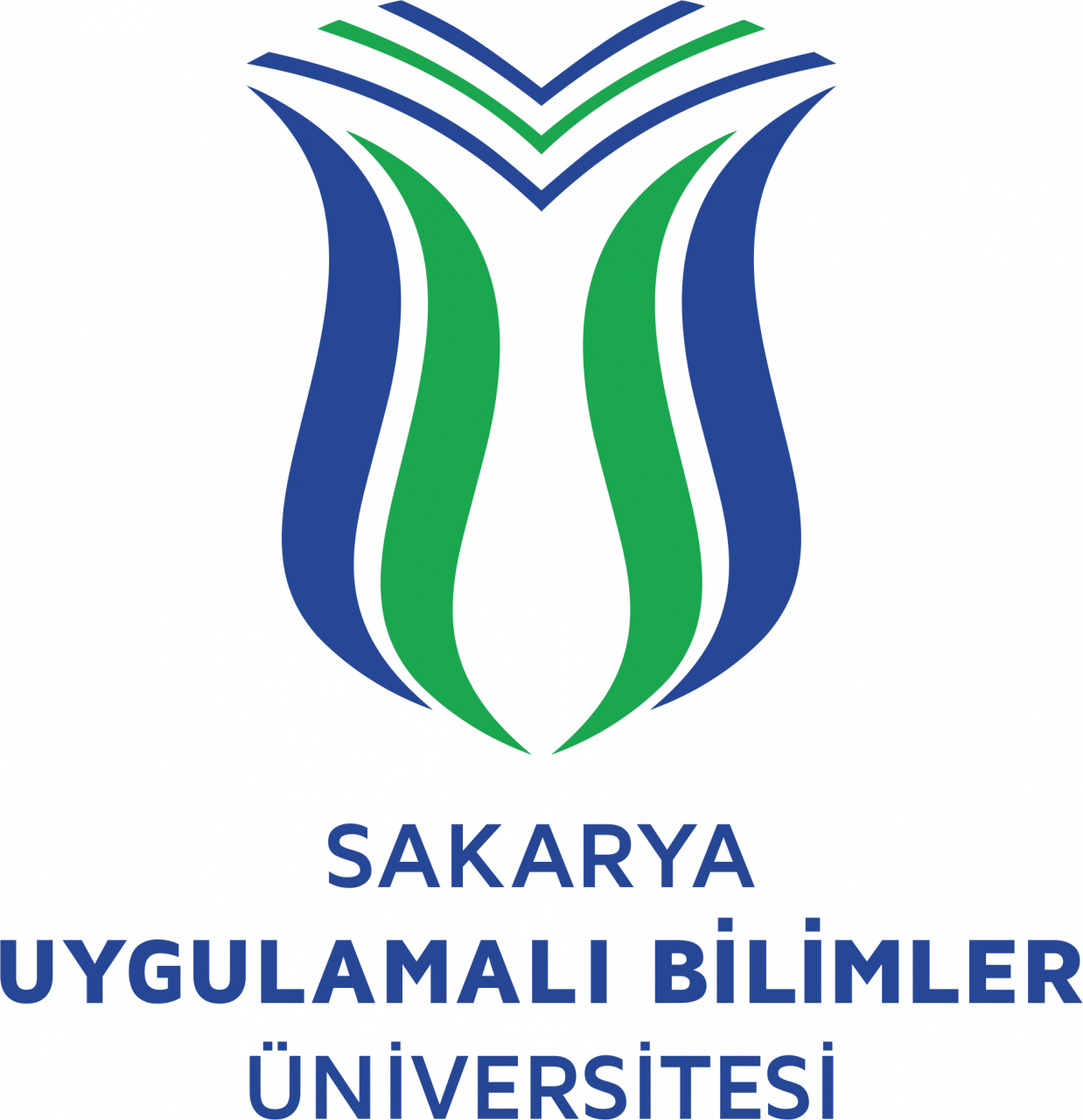 SPORTİF UZMANLIK ALANI DERSLERİNİN SEÇİMİNDE ÖN ŞART GETİRİLDİ
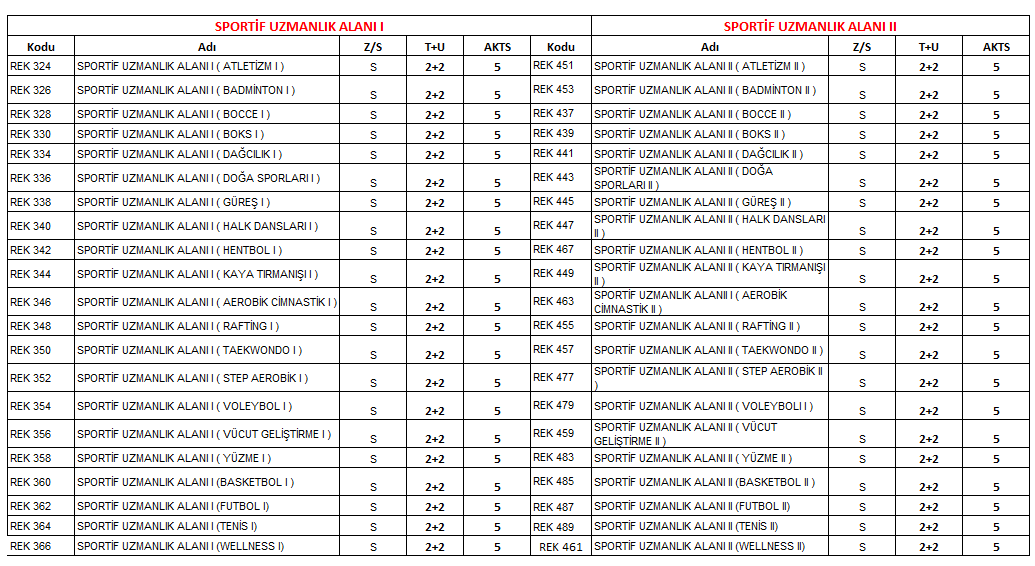 EĞİTİM- ÖĞRETİM
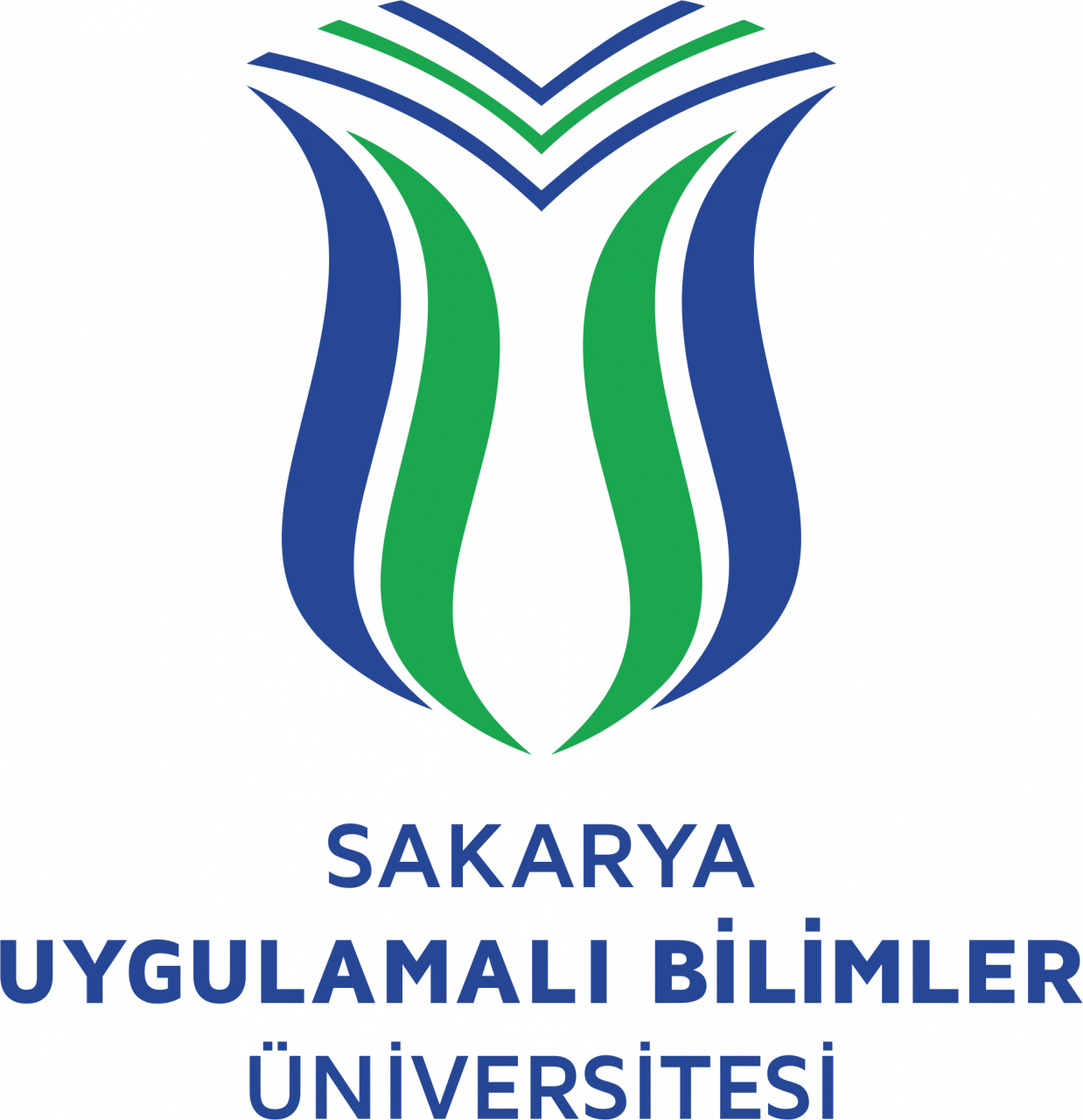 7+1 UYGULAMASI KAPSAMINDA UZMANLIK ALANLARIMIZI KARŞILAYAN PROTOKOLLER YAPILDI
DOĞA OTİZM
KALE OKULLARI
ALTINKÜRE OKULLARI
TEKSEN KOLEJİ
NICE OKULLARI
MAYA OKULLARI
ENKA OKULLARI
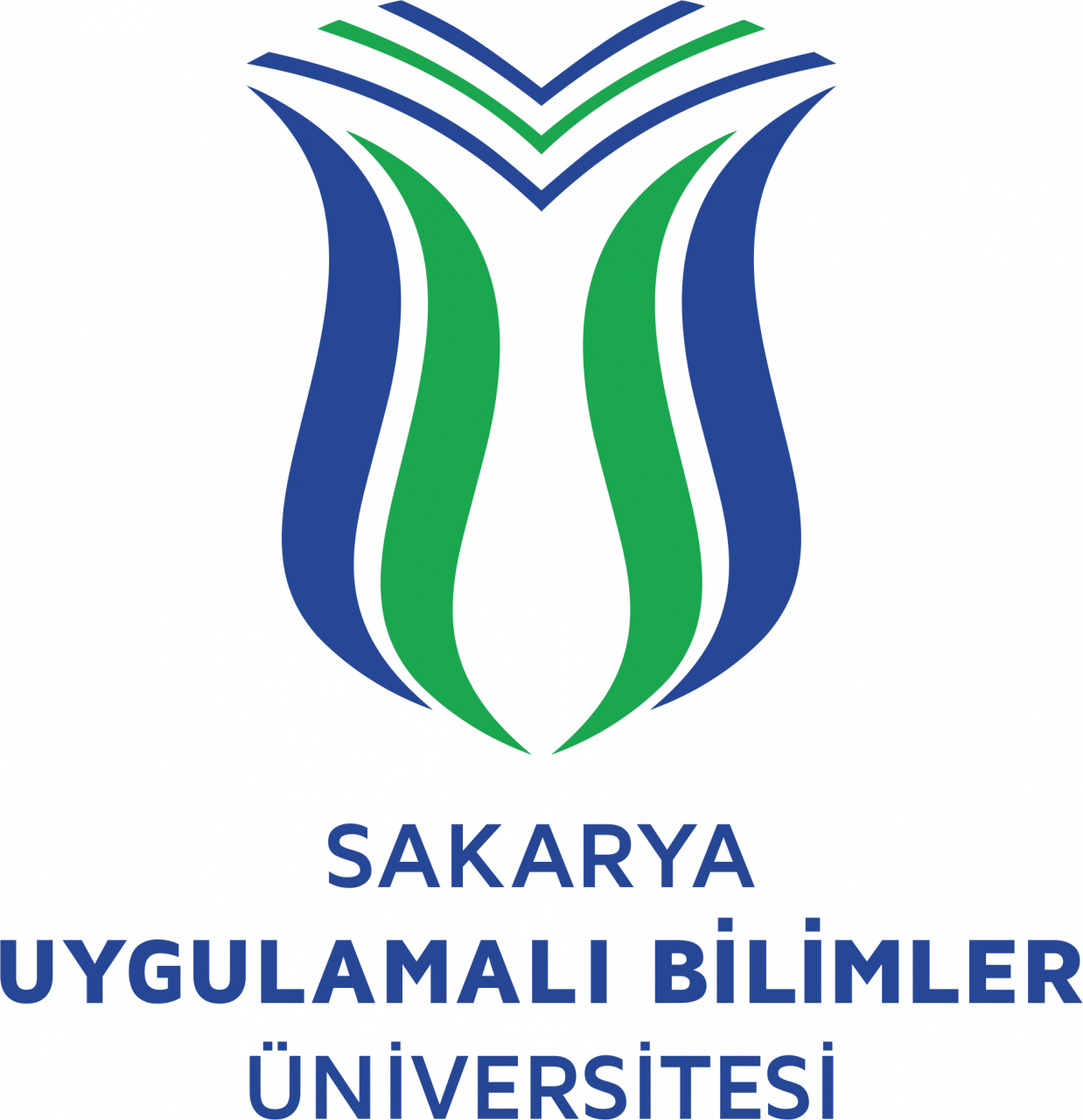 STRATEJİK AMAÇLAR
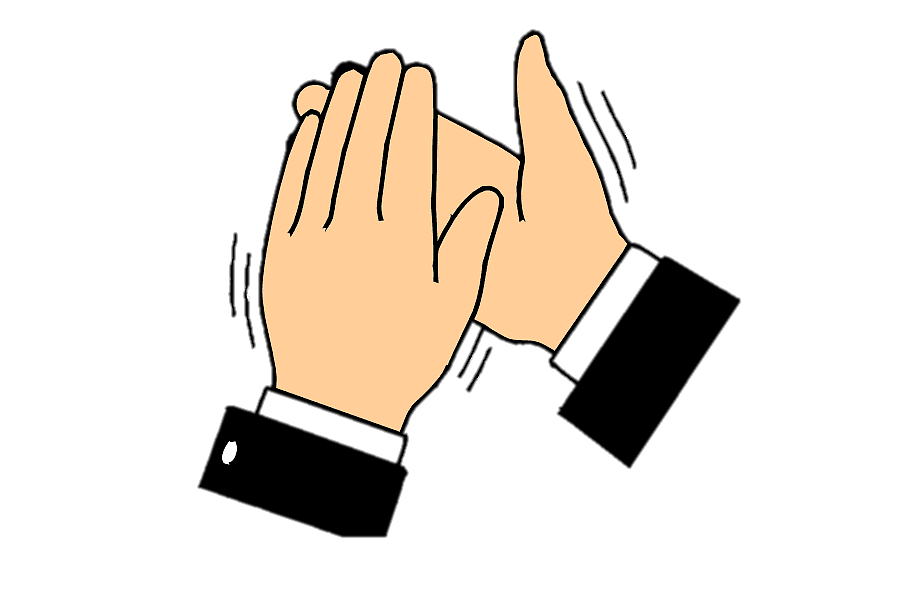 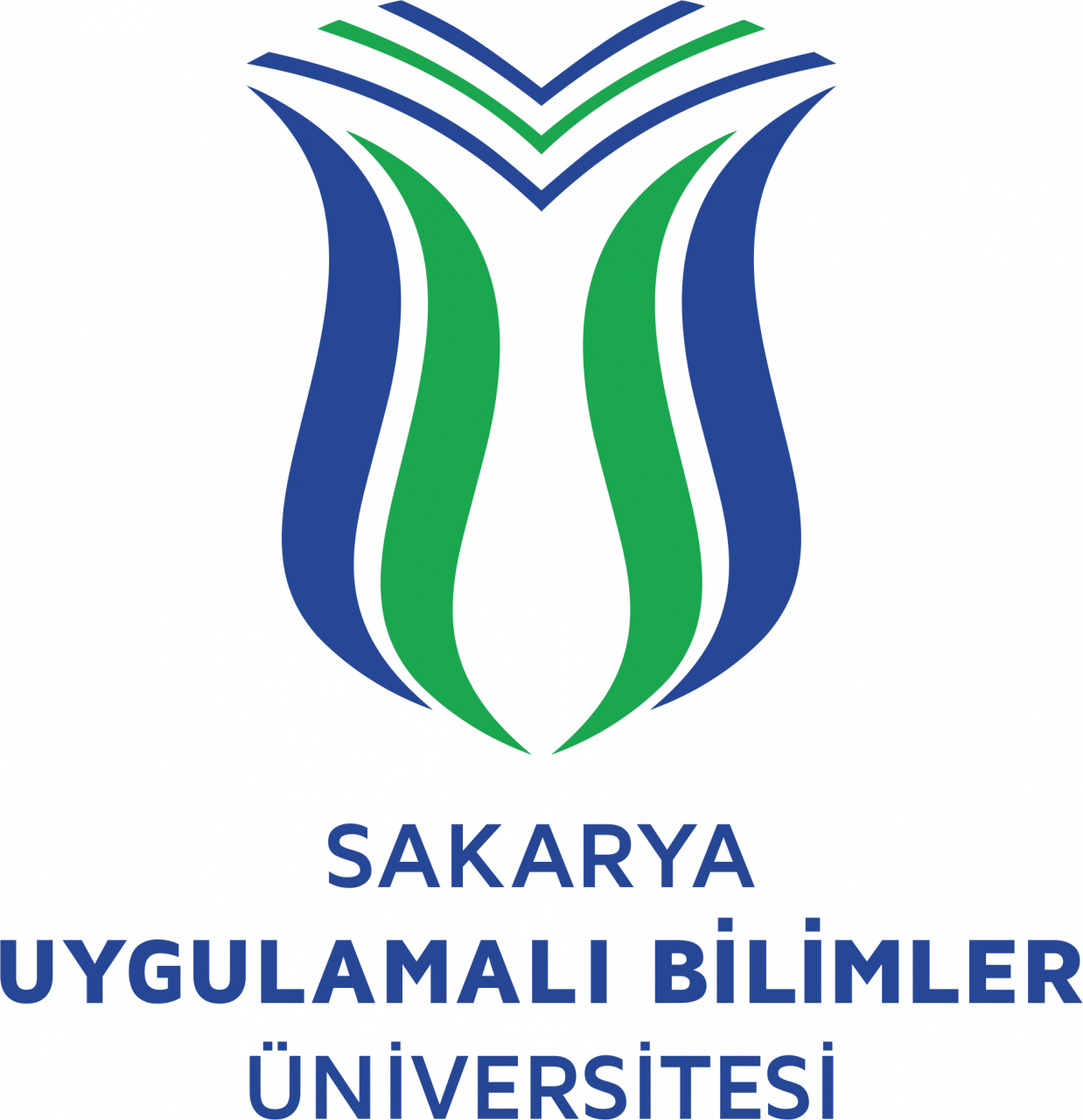 2022-2023 EĞİTİM ÖĞRETİM YILI İÇİN ÖZGEÇMİŞ ŞARTI İLE YERLEŞEN ÖĞRENCİLERİN BRANŞ PROFİLİ
7 KADIN
43 ERKEK
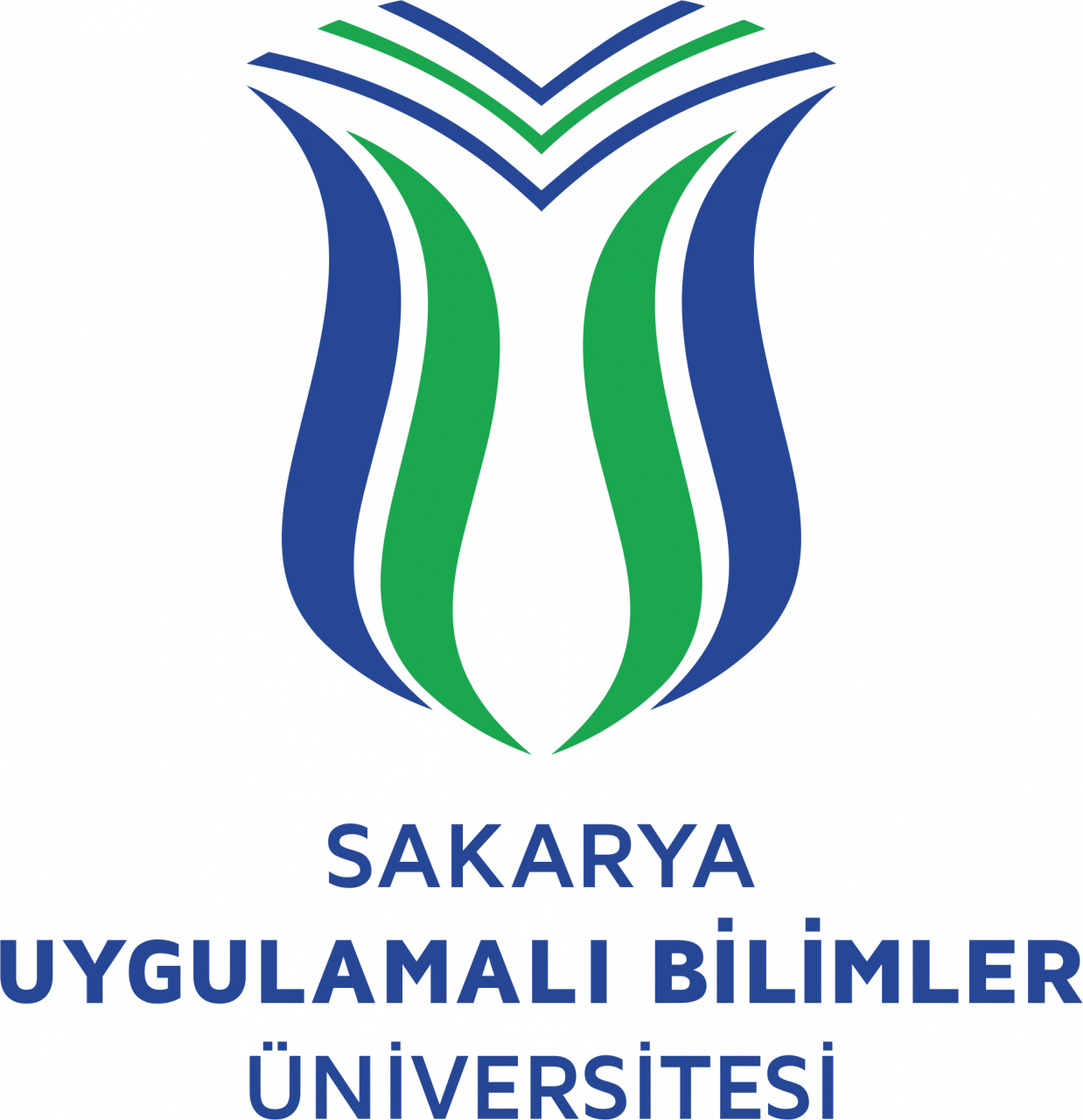 STRATEJİK AMAÇLAR
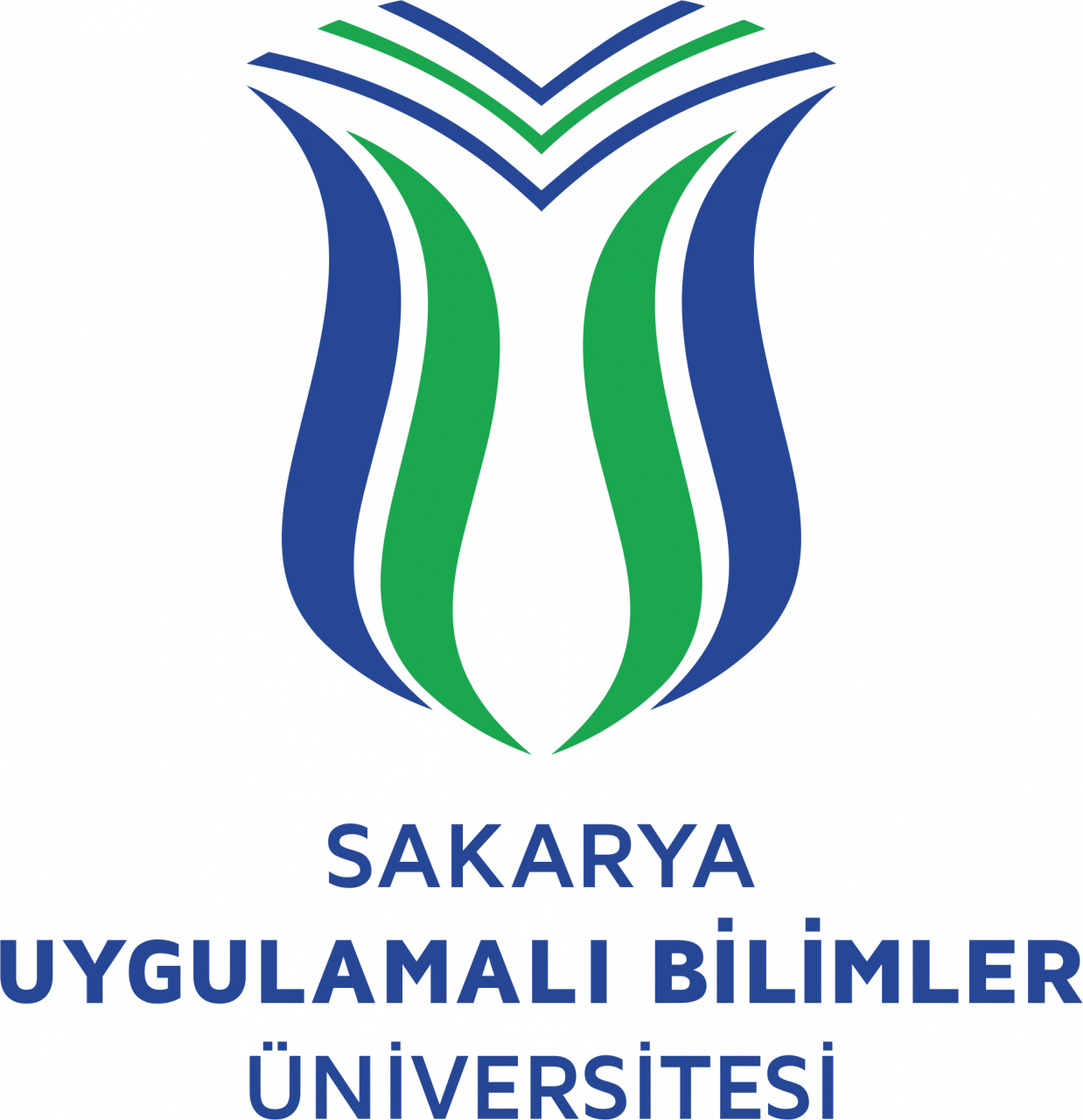 STRATEJİK AMAÇLAR
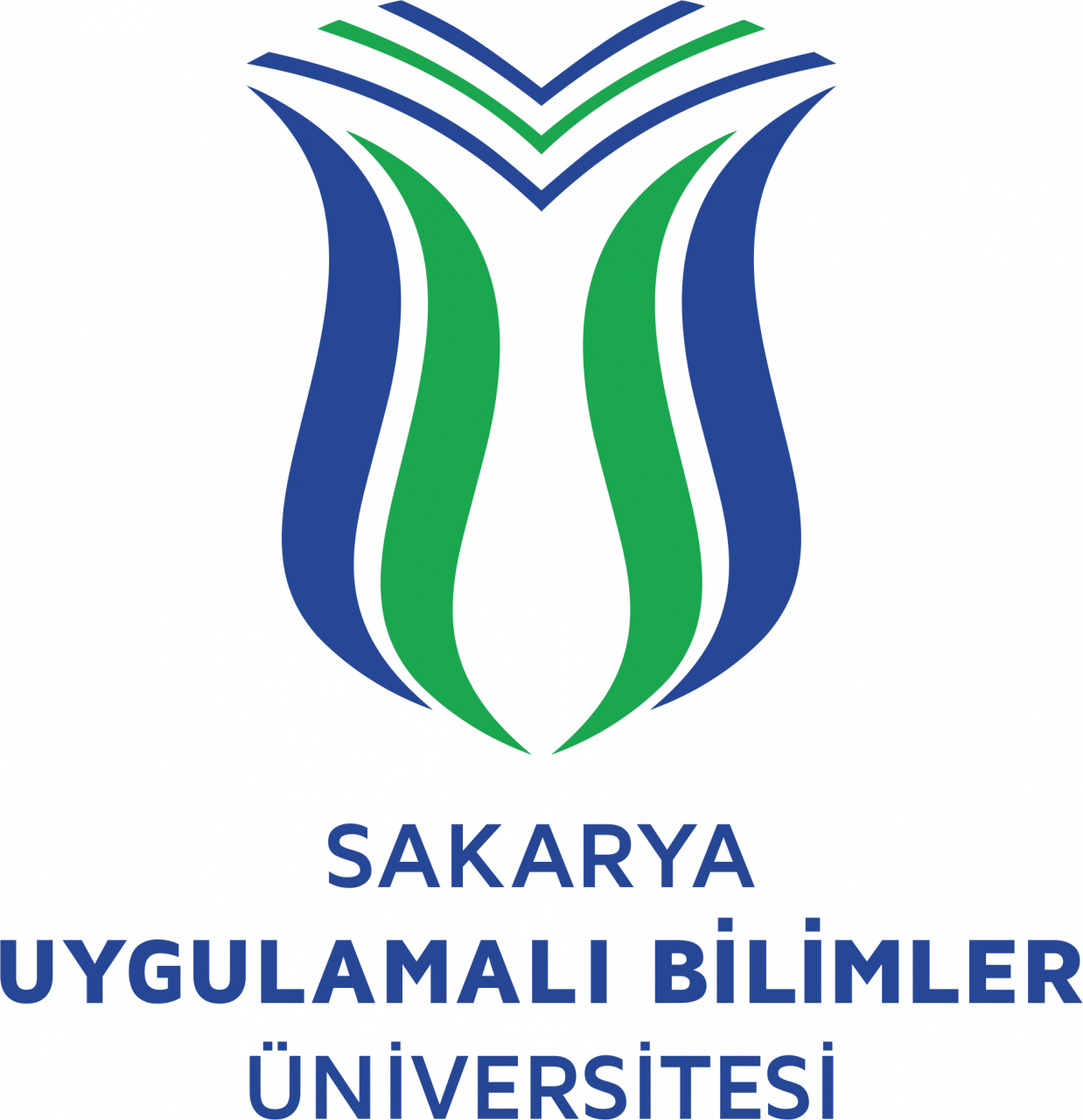 STRATEJİK AMAÇLAR
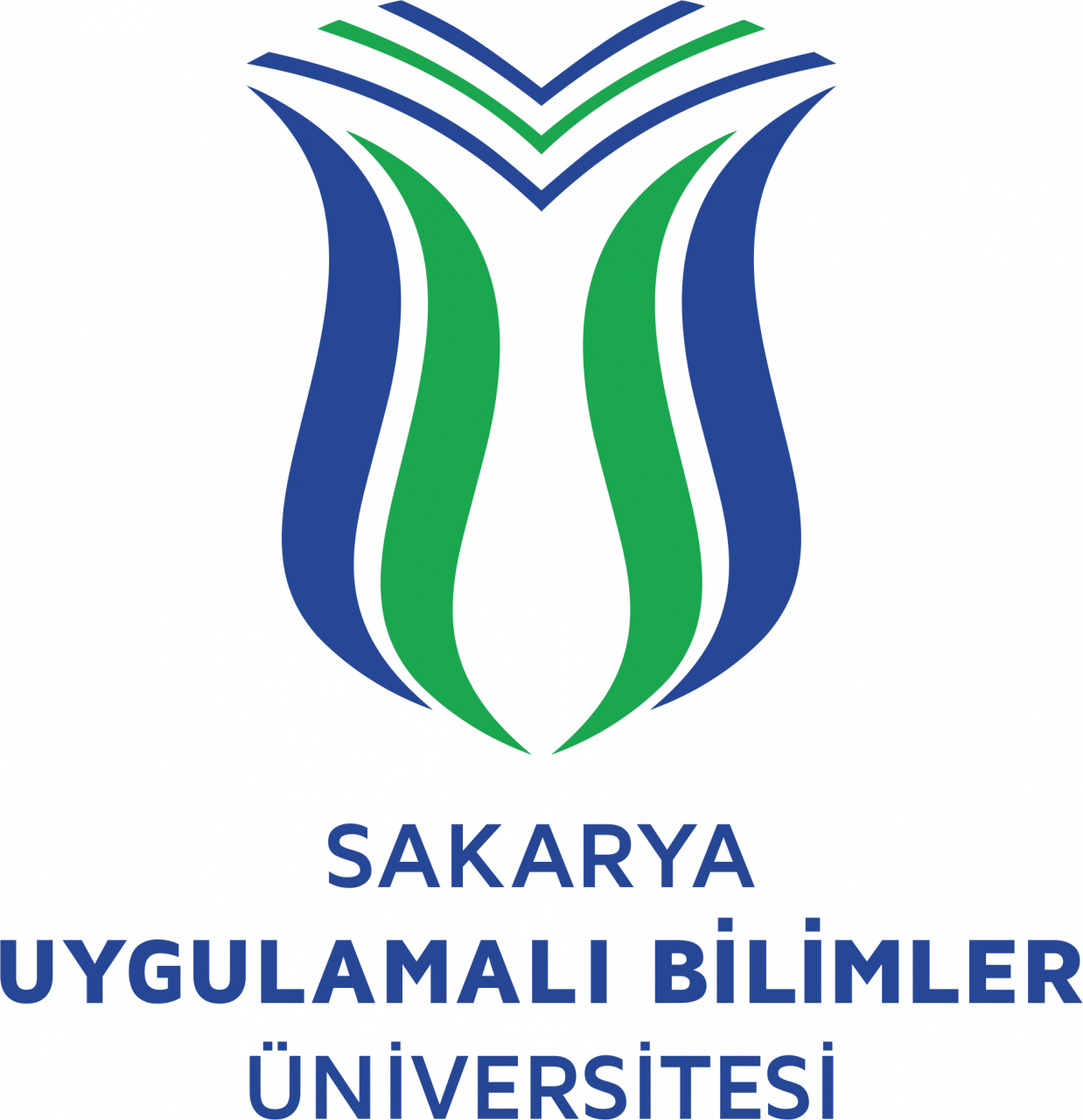 SOSYAL MEDYA HESAPLARIMIZ GÜNCELLENDİ
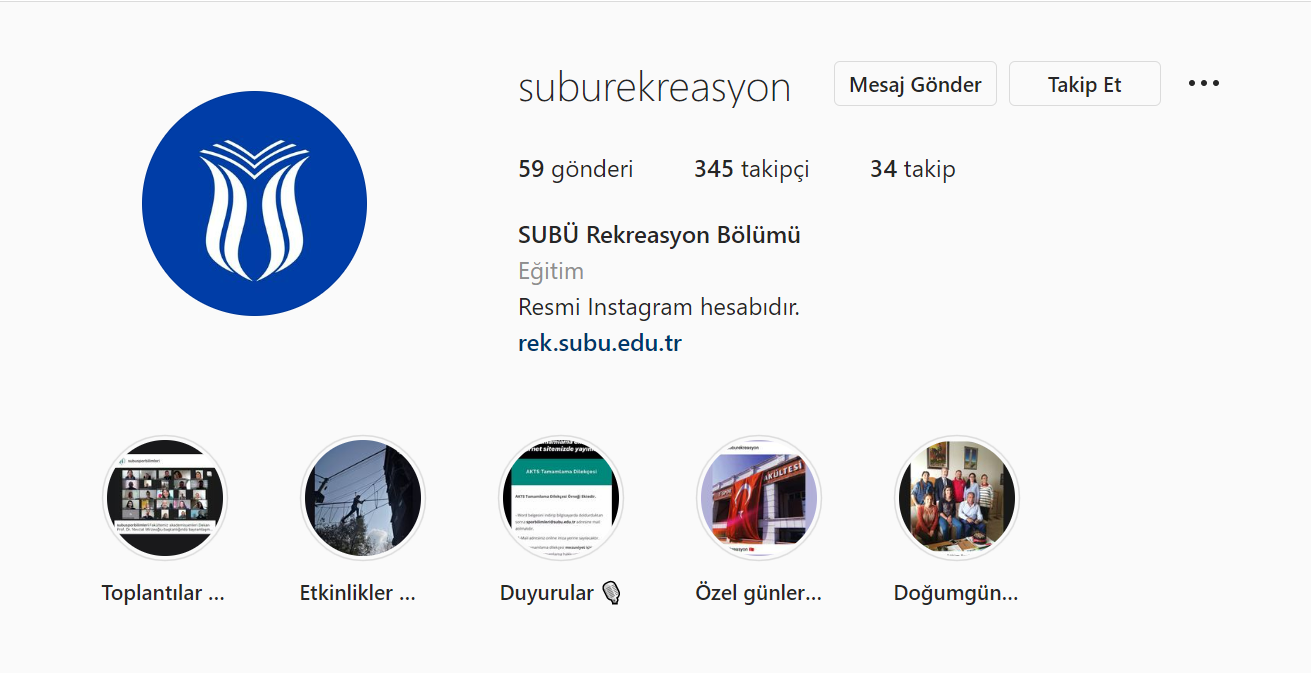 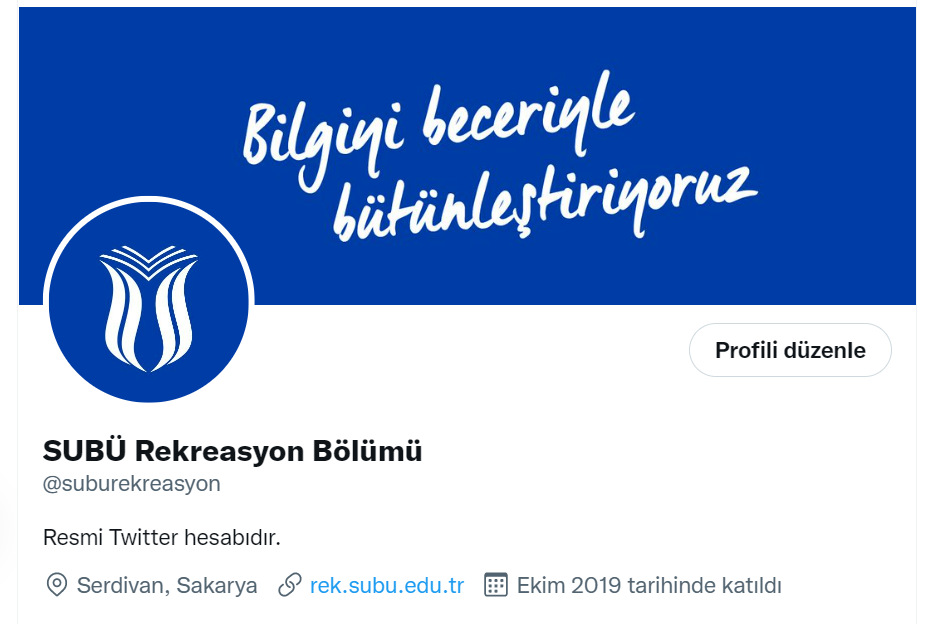 Instagram
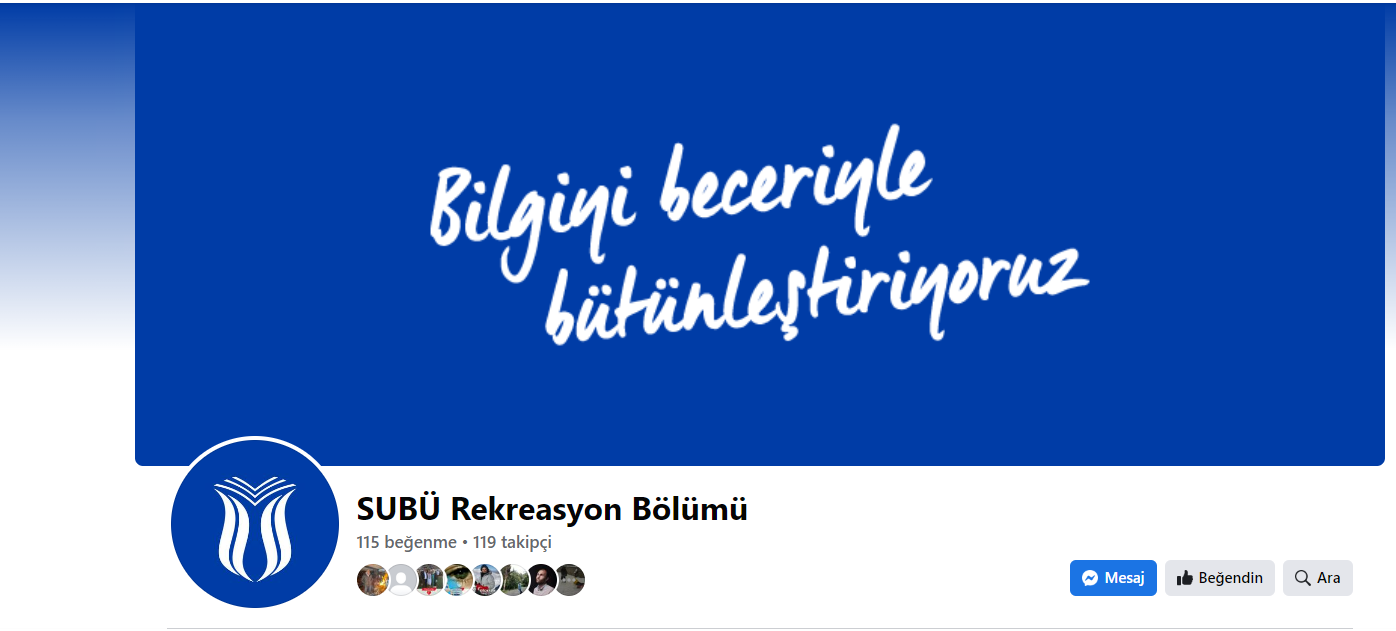 Twitter
Facebook
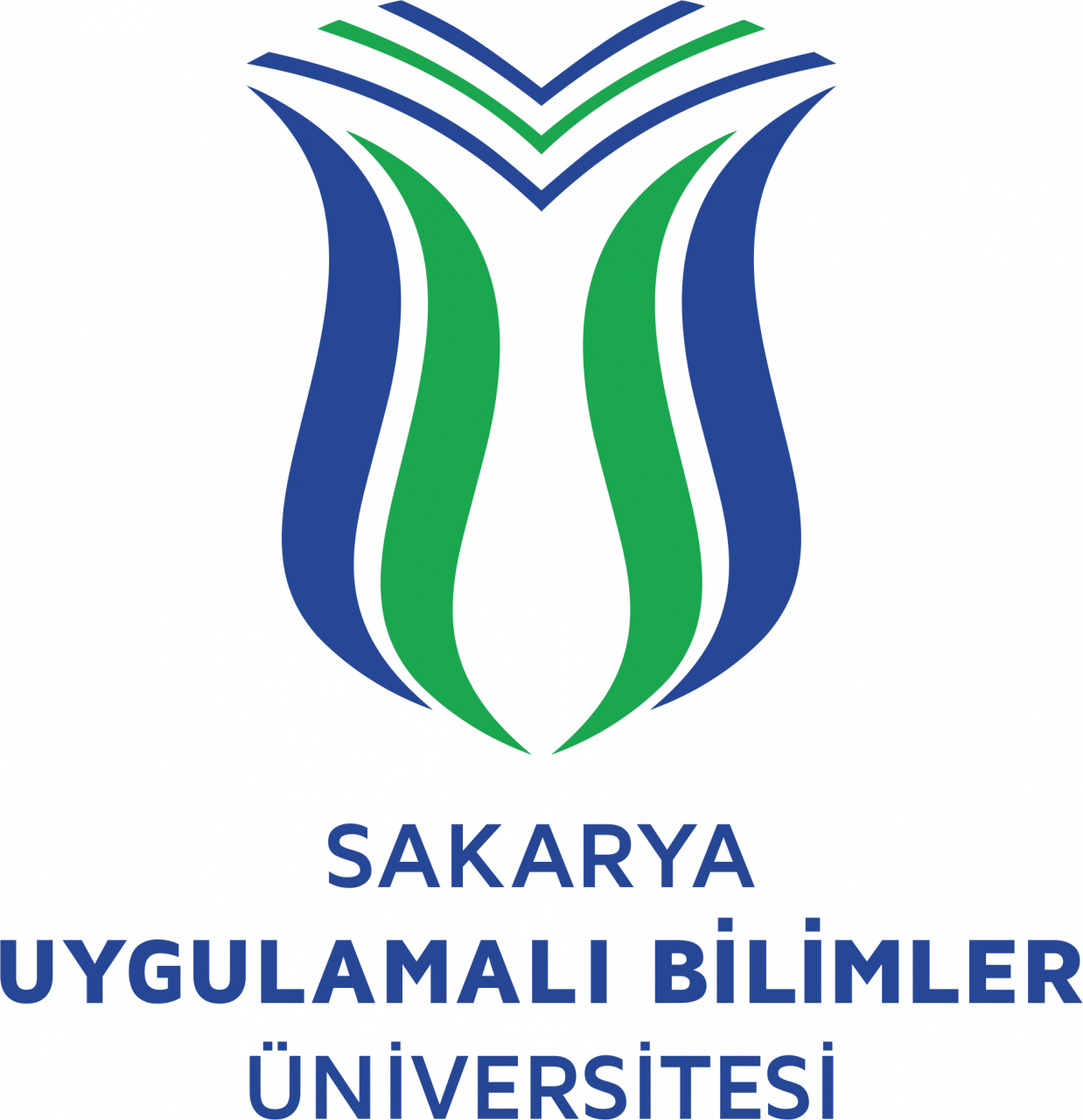 BÖLÜMÜN İHTİYAÇLARI ÇERÇEVESİNDE İLGİLİ ALANLARDA
 İÇ VE DIŞ PAYDAŞLARIMIZ, 
DANIŞMA KURULLARIMIZ İLE GÖRÜŞÜLEREK TEKRAR YENİLİKLER YAPILABİLİR 